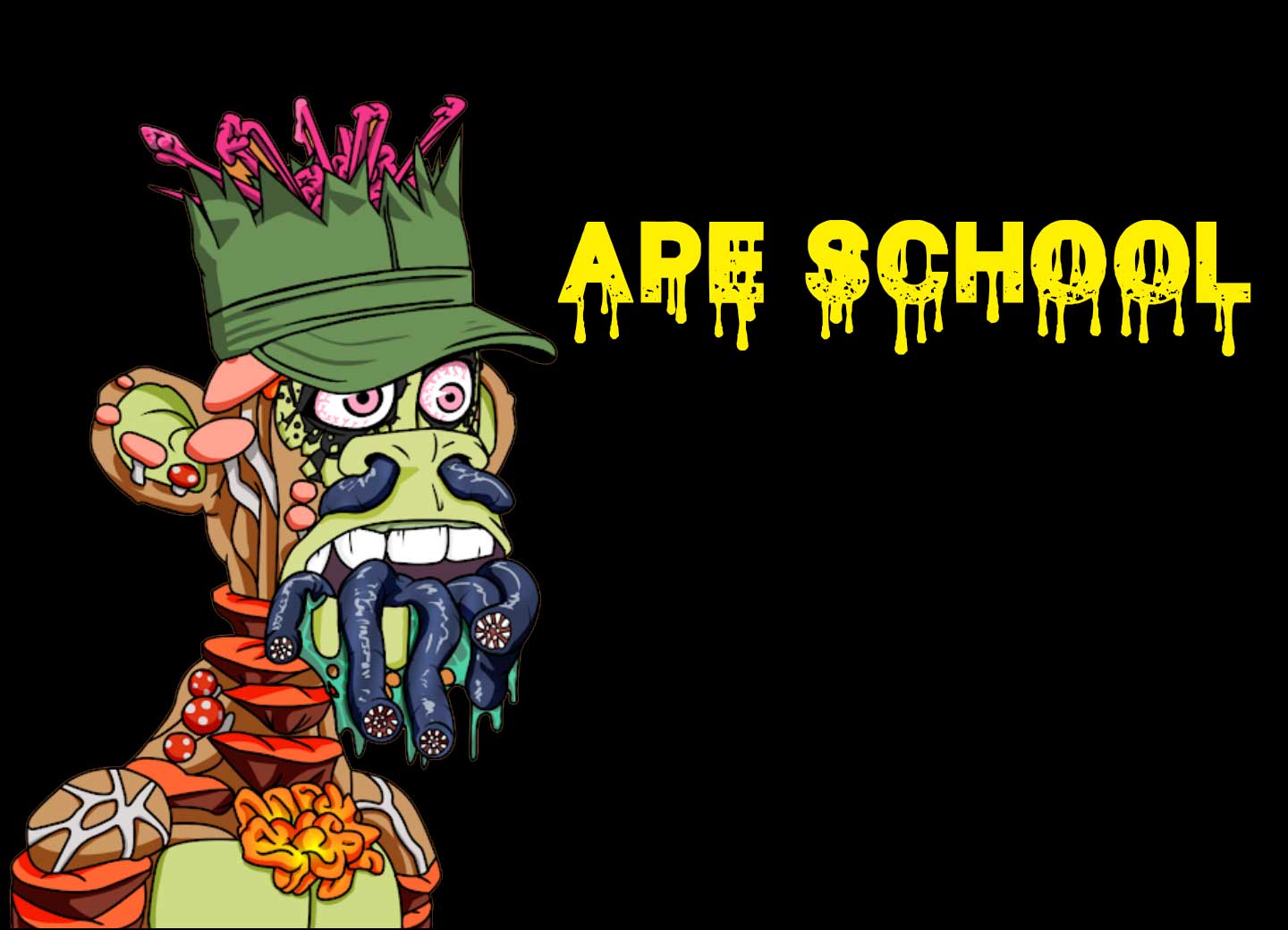 Methodology and tools for the creation of NFT collections on Ethereum blockchain
Our targets for today
Understand „philosophy“ of NFTs and
Understand methodology and tools how to create collection
[Speaker Notes: Filozofija je vazna da bi razumeli primenu i pronasli novu
Metodologija nam pomaze da napravimoono sto zelimo]
Who is Professor John Keeting?
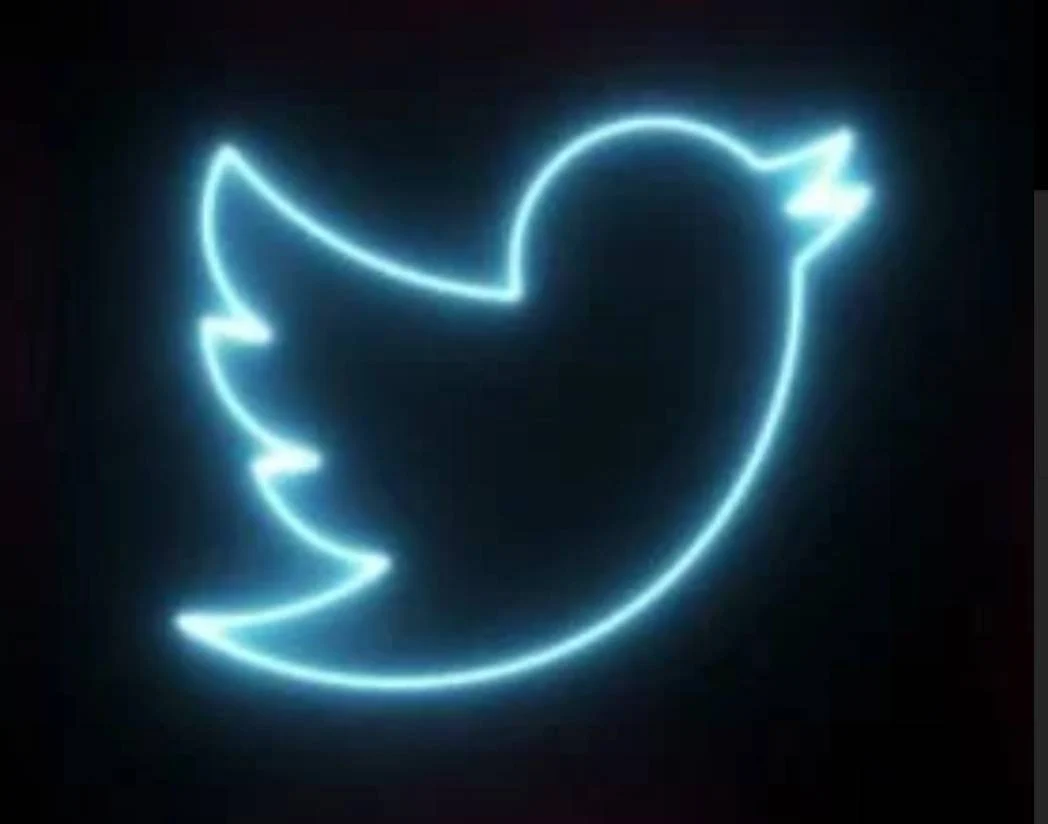 @ProfKeeting
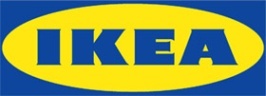 Darko Pavic, owner and CEO of Fiscal Solutions 
We are an IT company (SW).
On the market for 19 years already.
We create software for large international retailers and large POS SW providers.
Our product enables retailers to expand internationally.
Our solution is used in 17 countries.
Engineer and software developer 
Founder and director of Ape School
https://www.linkedin.com/in/darko-pavic/
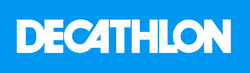 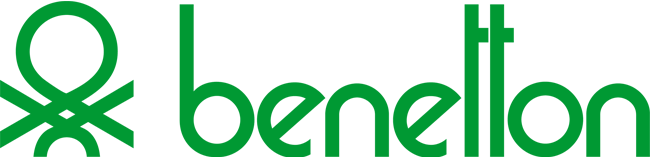 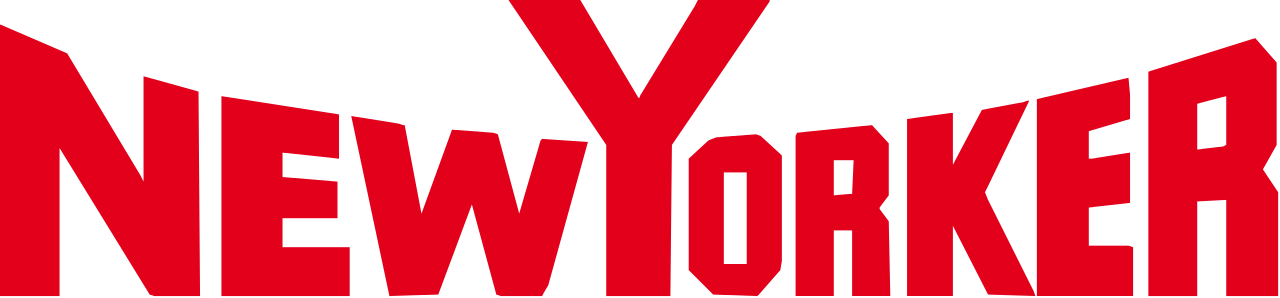 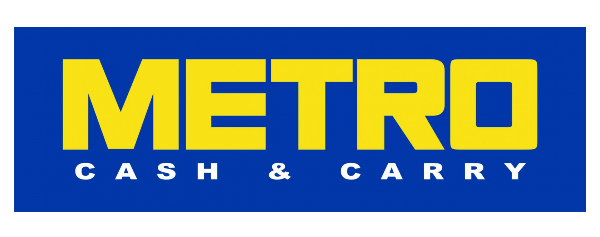 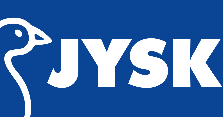 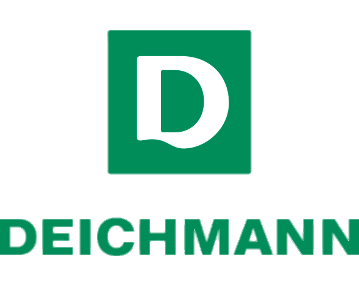 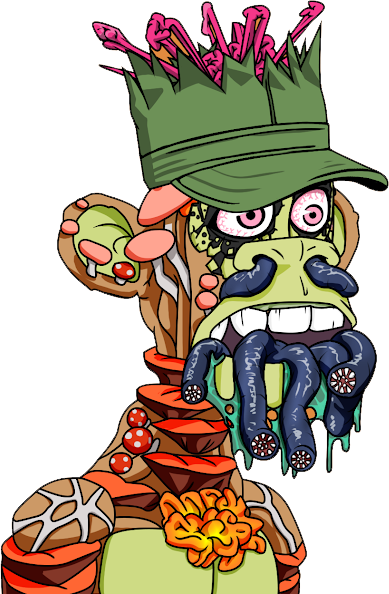 defines technology standards e.g. UML
>800 members (Apple, Google, Microsoft, Oracle …)
HQ in USA
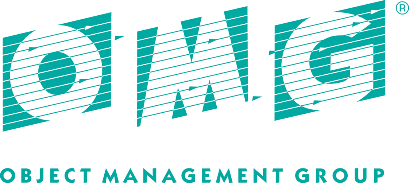 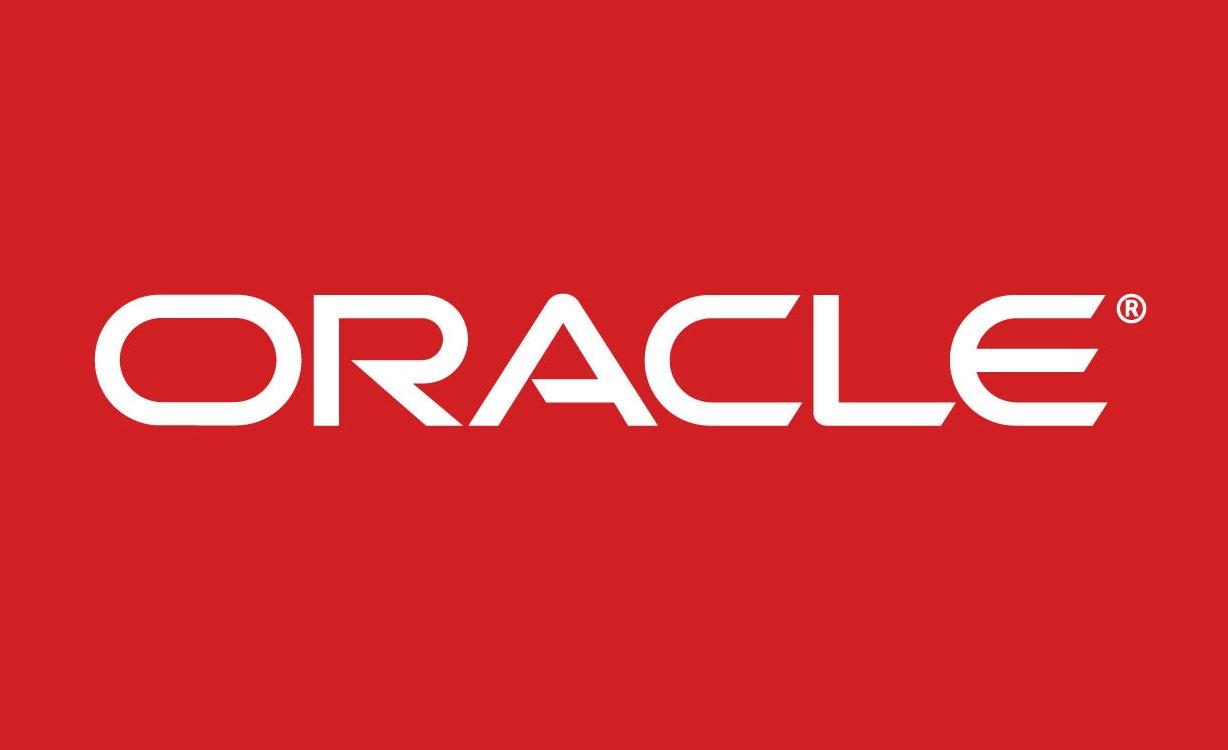 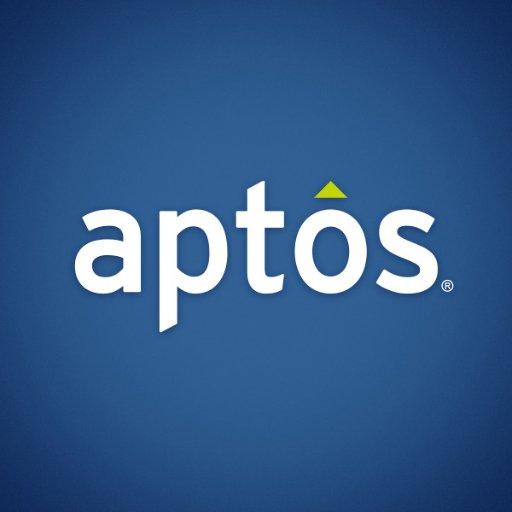 international business organisation
45 million companies 
from  > 100 countries
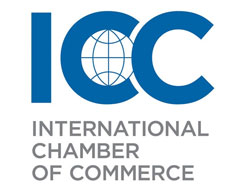 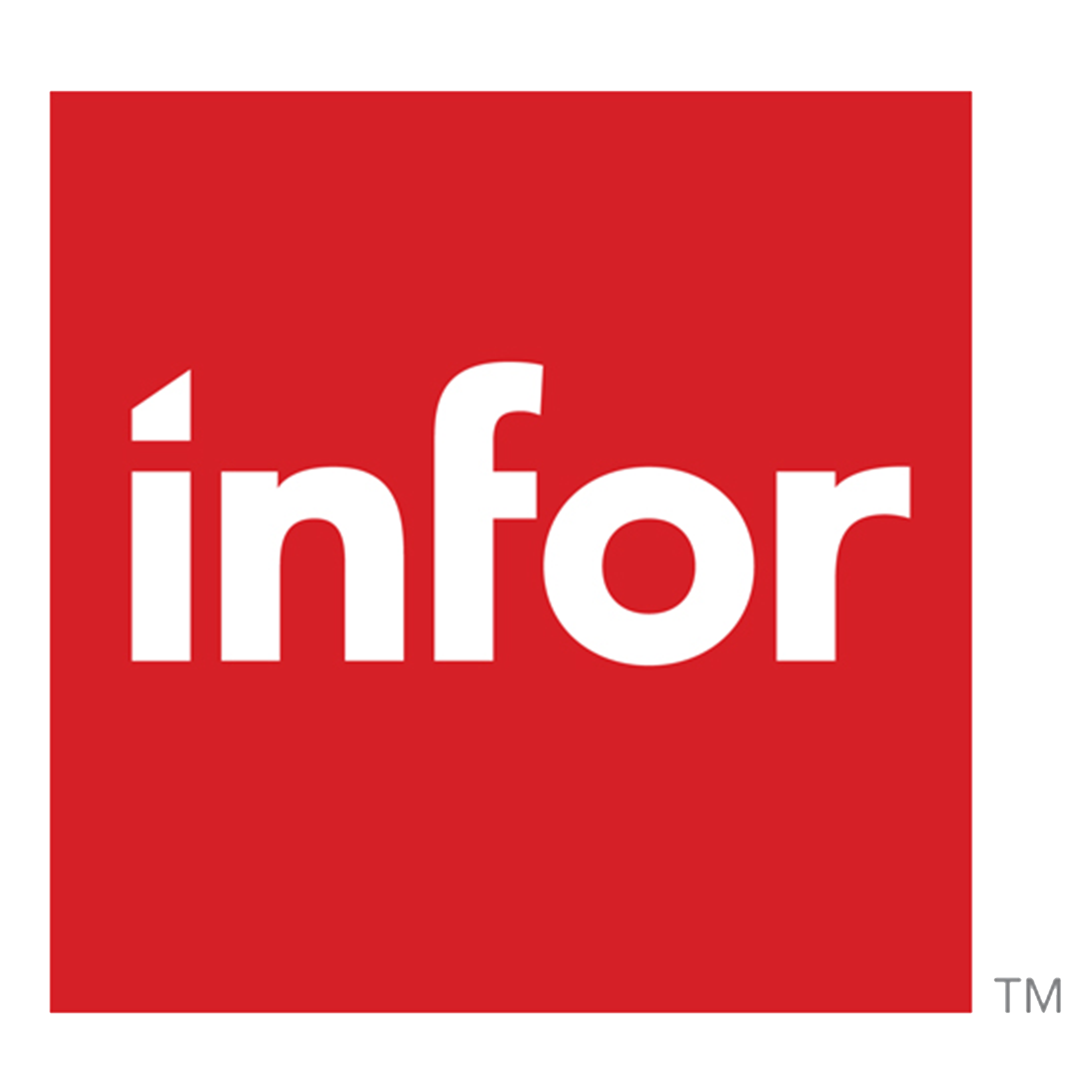 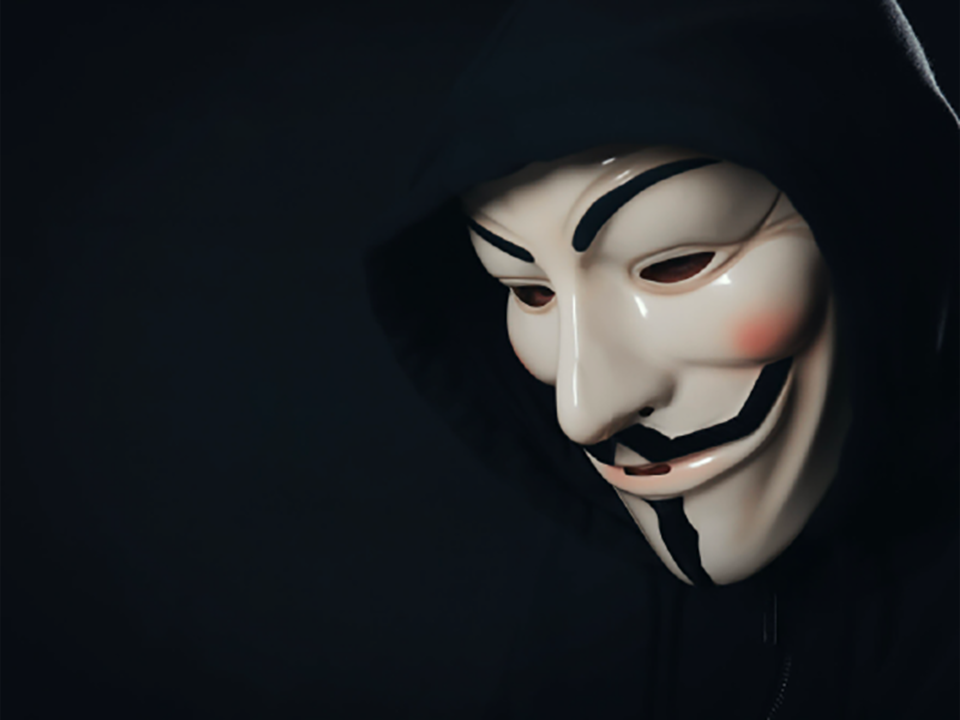 Begining of nintees ….
[Speaker Notes: Znate sta znaci ova maska i za sta se koristila?
Osim u seriji boja novca.

Iza ove maske se kriju teme kao sto su demokracija, decentralizacija, anonimnost,moc odlucivanja nad svojim zivotom 
U 90 je ona bila simbol hakerskih organizacija koje su se borili za tu ideologiju

Ona je bila simobol buntovnista i zelje za promenom drustva.

Npr. na mom fakulteti smo pokusavali hakirati sisteme  unix/sinix

To sto smo mi radili naravno da nije dobro, ali je potaklo drustvo na razvoj sigursnosih sistema i kriptografije

Tako je nastala tehnologija koja se posle primenila u kontekstu blockchain algoritham.
Blockchain ispunjava sve te ideologije

Sta mislite kako su nastali fiskalni sistemi  ljudi su hackirali porezni sistem

Nema potrebe vise da se bavimo hakiranjem, sada to radimo oficijelno na fakultetima i komoanijama]
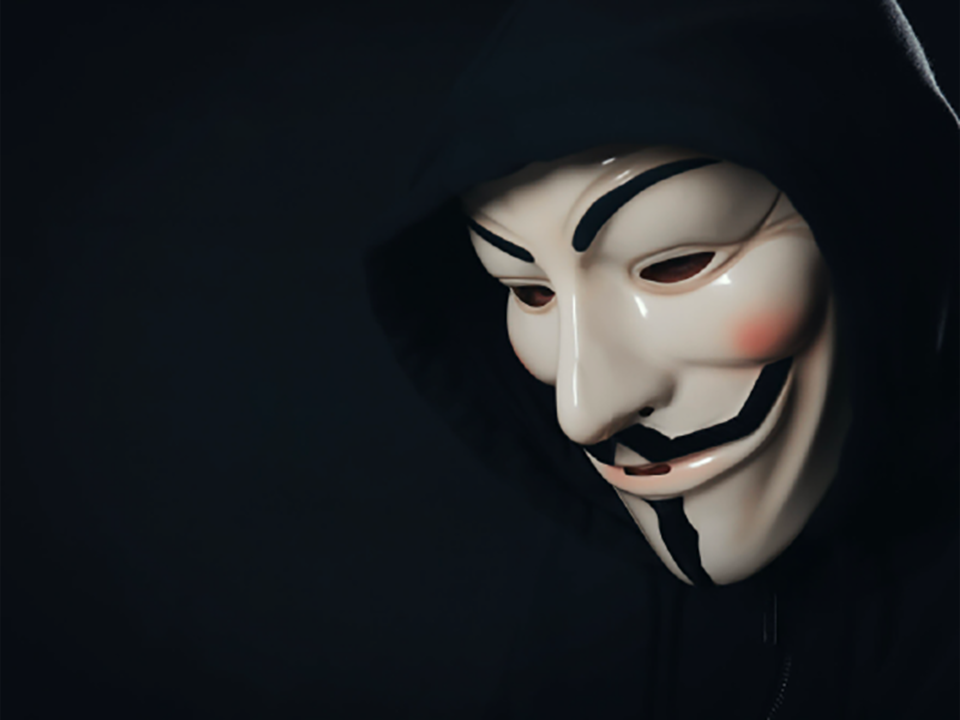 REVOLUTION
is now
NFTs are intelligent barcodes
[Speaker Notes: Prvi put u istoriji covecanstva mozete staviti pametnu oznaku na digitalno sredstvo i istu oznaku i na fizicko]
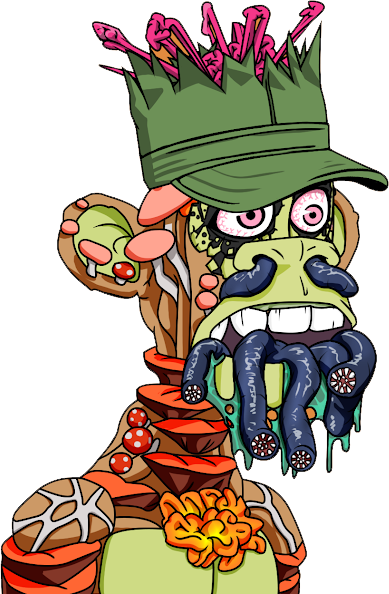 My identity in web3 space  is represented by this NFT
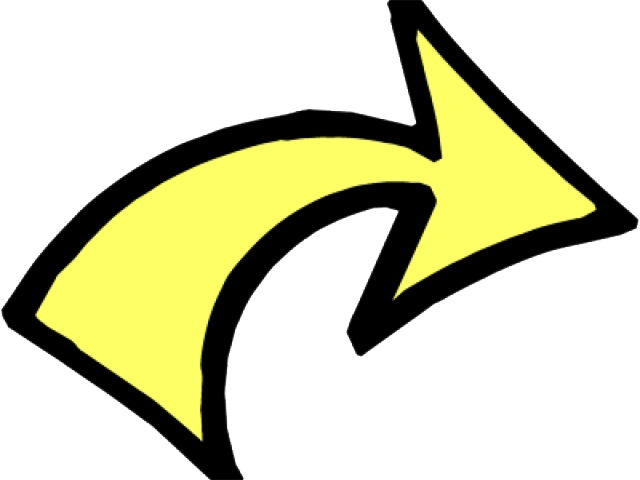 [Speaker Notes: Identitet je abstraktno sredstvo
Kroz digitalnu adresu na blockchainu i jjenu repreznetaicju ja sam jedinstveni vlasnik ovog absratnog dobra]
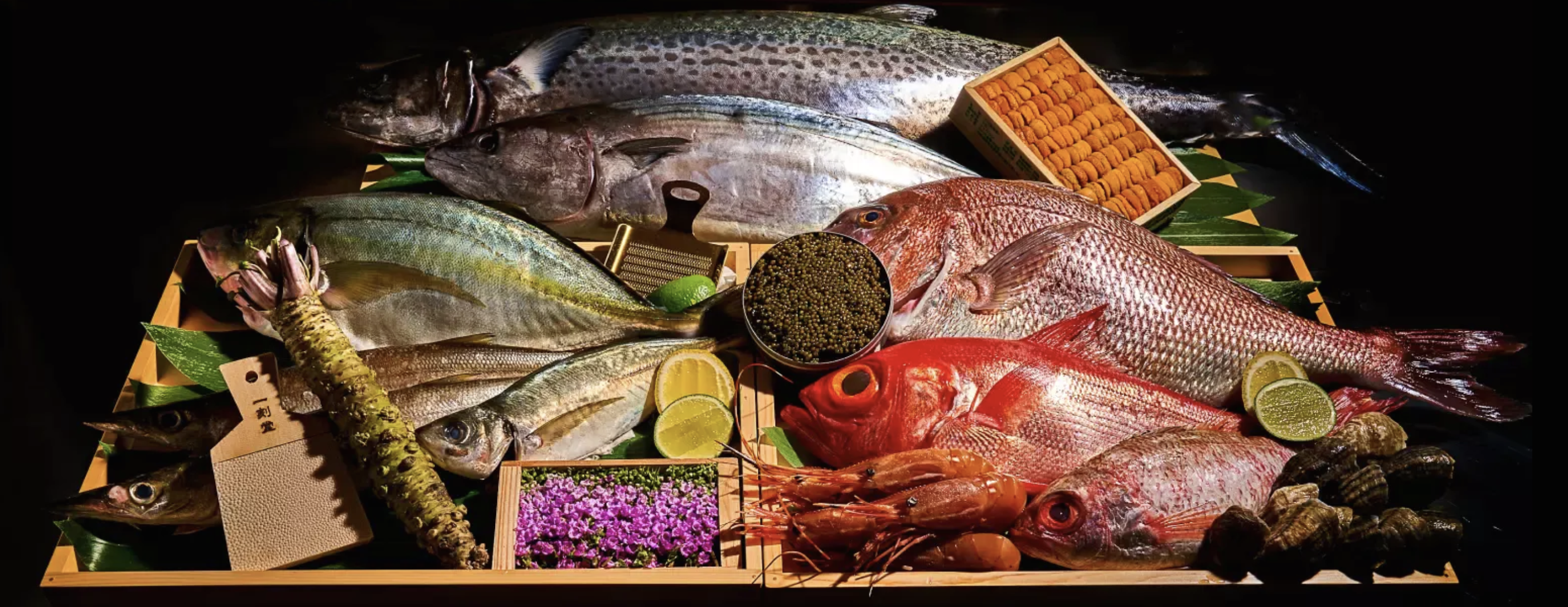 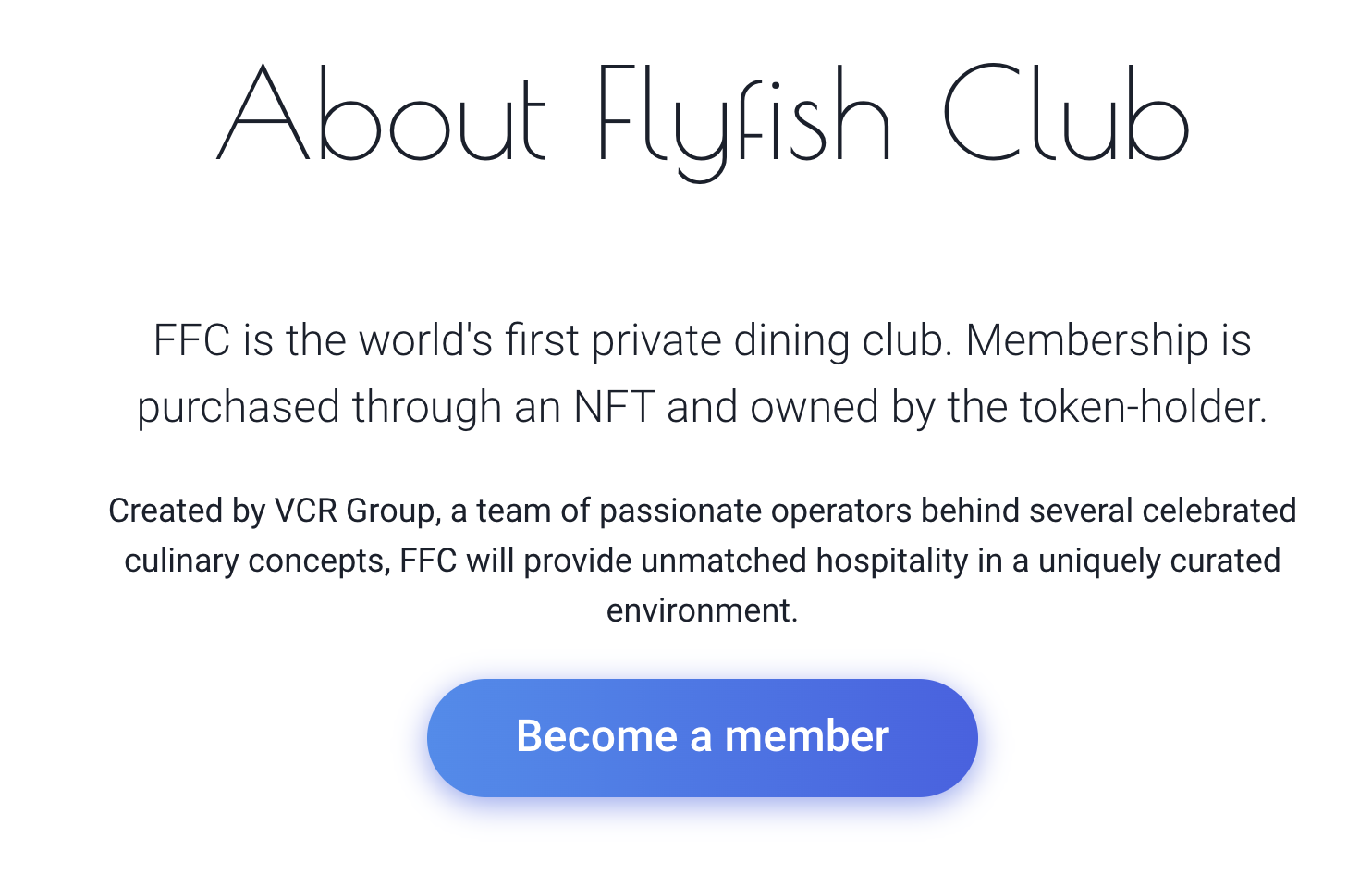 Token can be leased.
Royalty fees are 10%
NFT with utility 
New business model
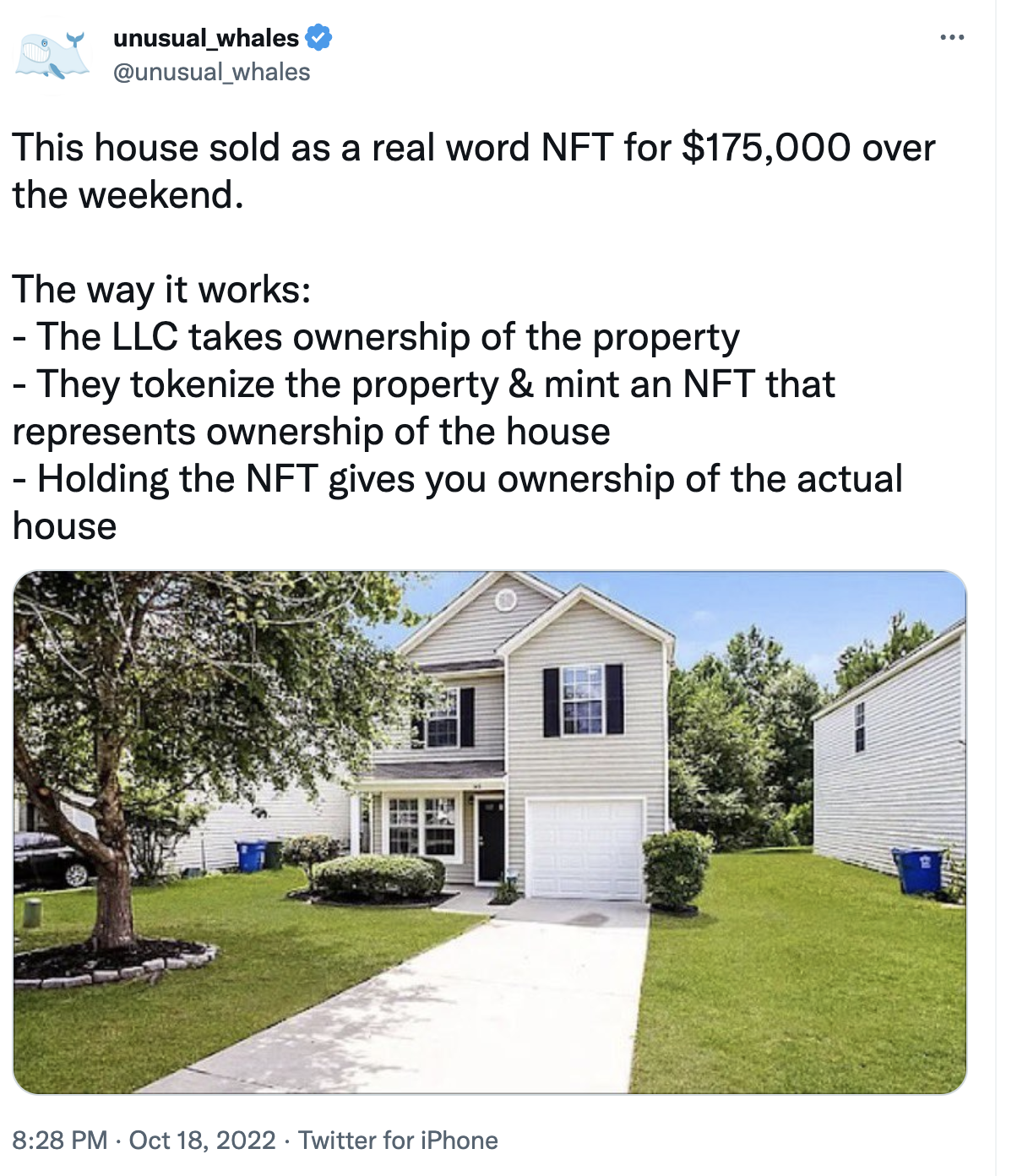 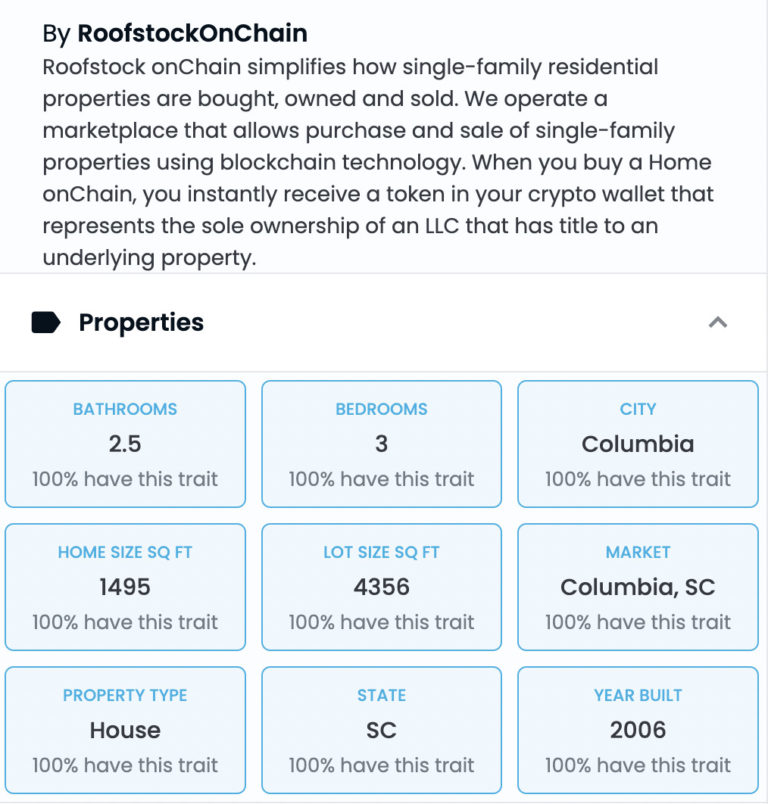 propert
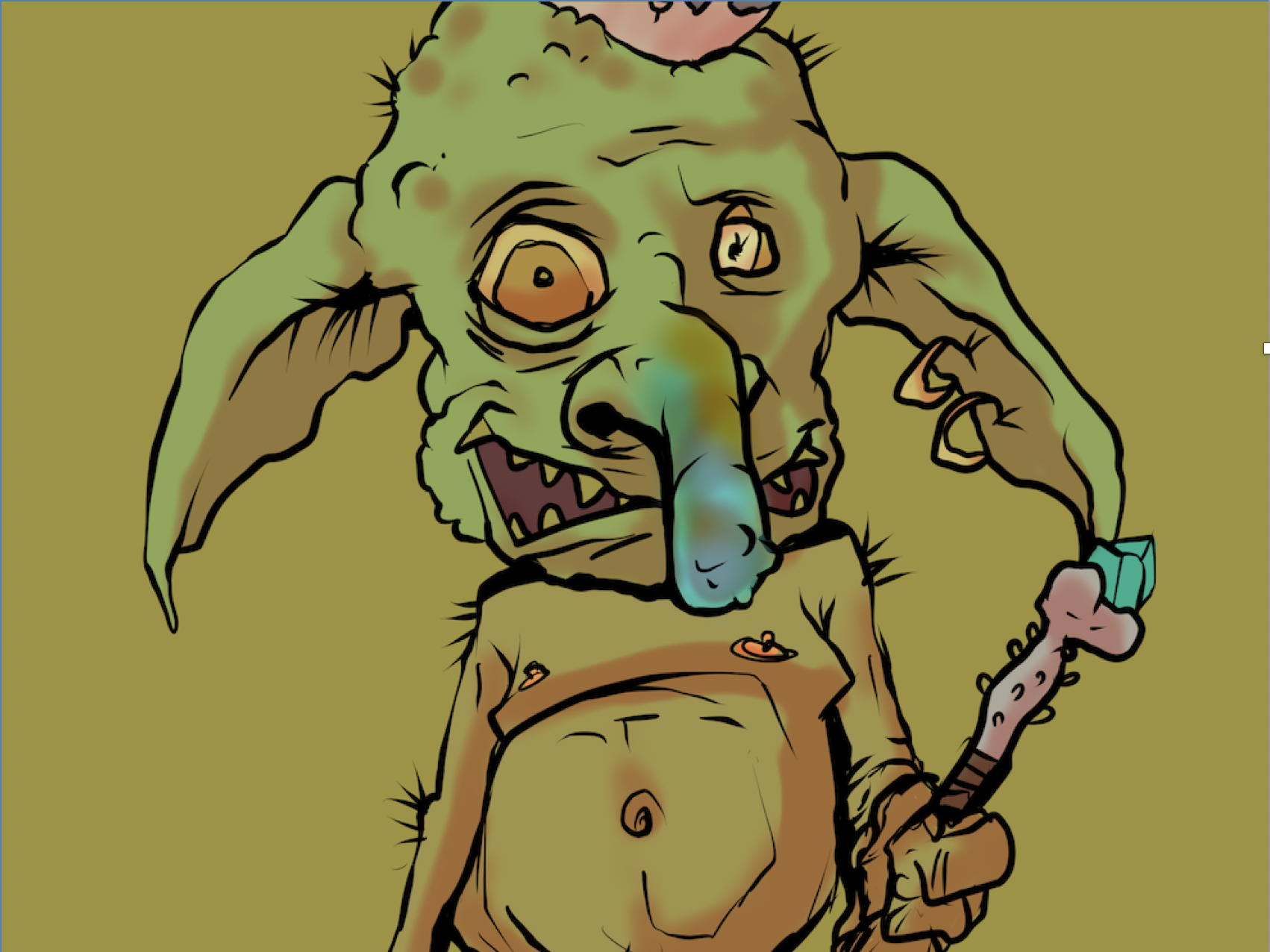 [Speaker Notes: Ovo je jedan NFT iz jedne poznate
Kolekcija se zove Goblin town i pfp je kolekcija

https://opensea.io/assets/ethereum/0xbce3781ae7ca1a5e050bd9c4c77369867ebc307e/8995

U jednom momentu je cena bila oko 7eth]
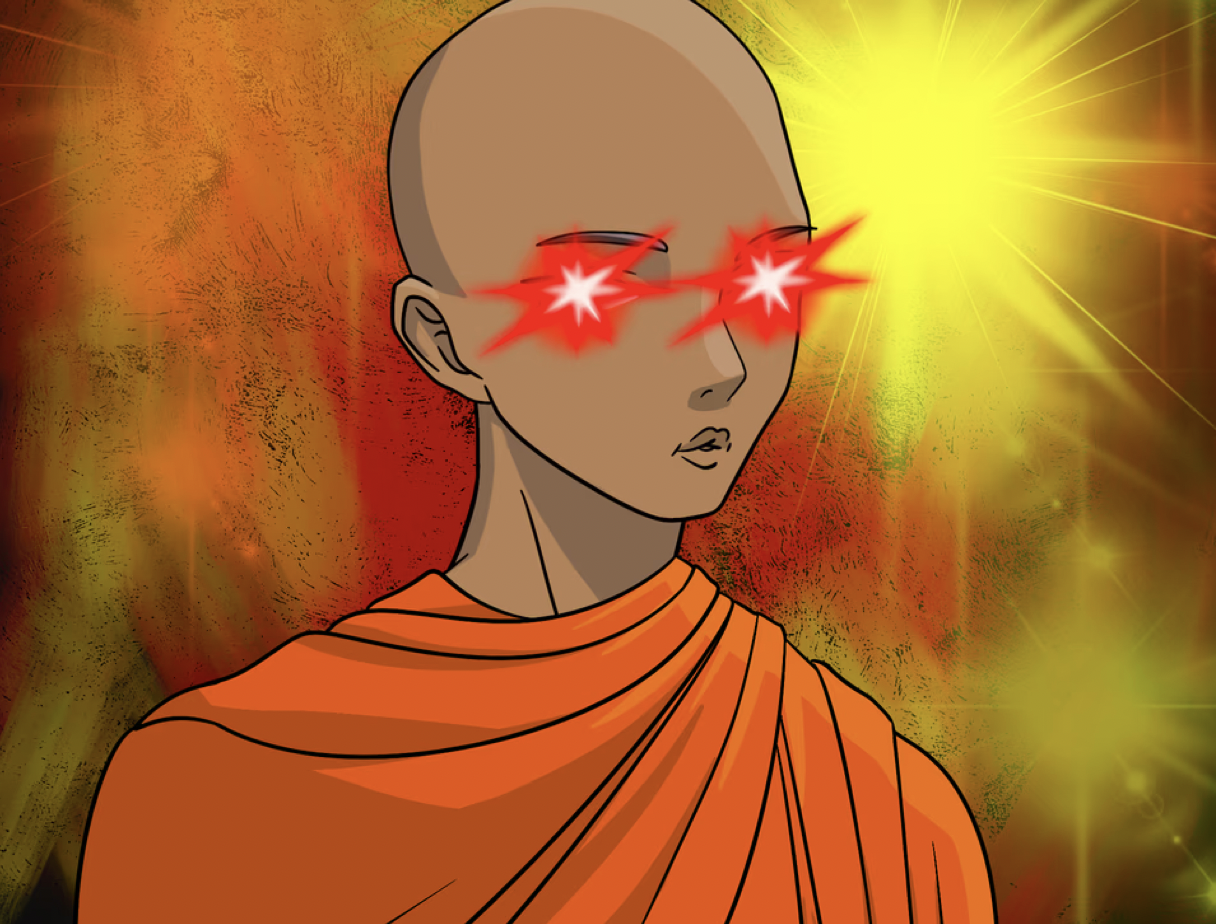 Non-Fungible Token (NFT)
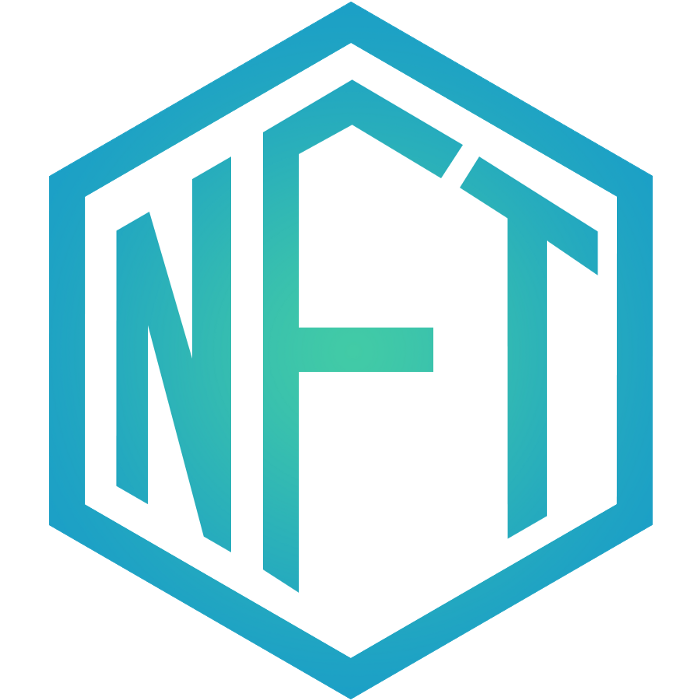 Some definitions
Non-Fungible means not interchangeable. 
Tokens represent assets.
What are assets?
Something useful or valuable who's ownership can be transferred to another person or entity across space and time
It can be physical, digital, abstract (e.g. knowledge)
Tokens don’t have a value by themselves, but they represent value like for example a gift card (plastic doesn’t really have a value, but you can exchange it for value).
Non-Fungible Token (NFT)
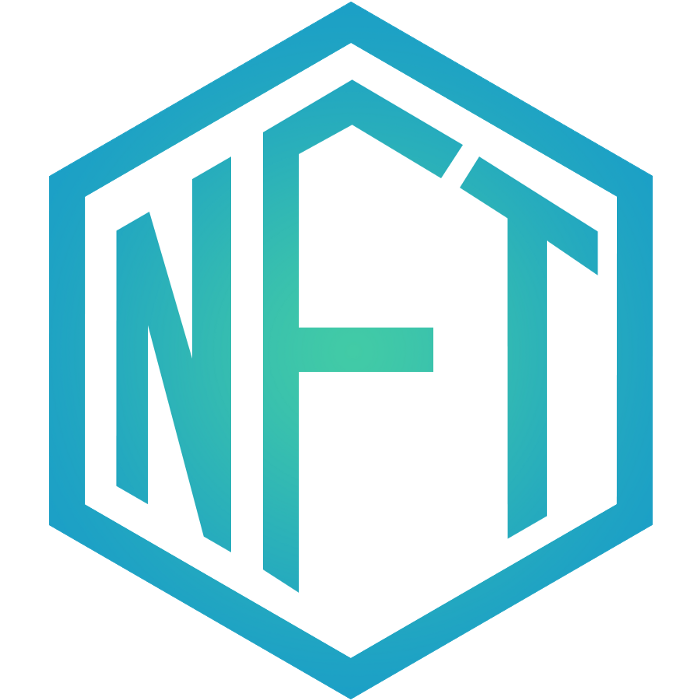 Some definitions
Creating tokens that represent a value is called tokenization.
Tokenization of assets on blockchain technology is how NFTs are created.
Digital assets can be: art, event tickets, in-game items, virtual property, a song etc. 
Physical assets that can be tokenized could be: ownership contracts, leasing contracts, licenses etc. and by that houses, cars etc. 
Abstract assets that can be tokenized could be: identity, knowaldge etc.
Non-Fungible Token (NFT)
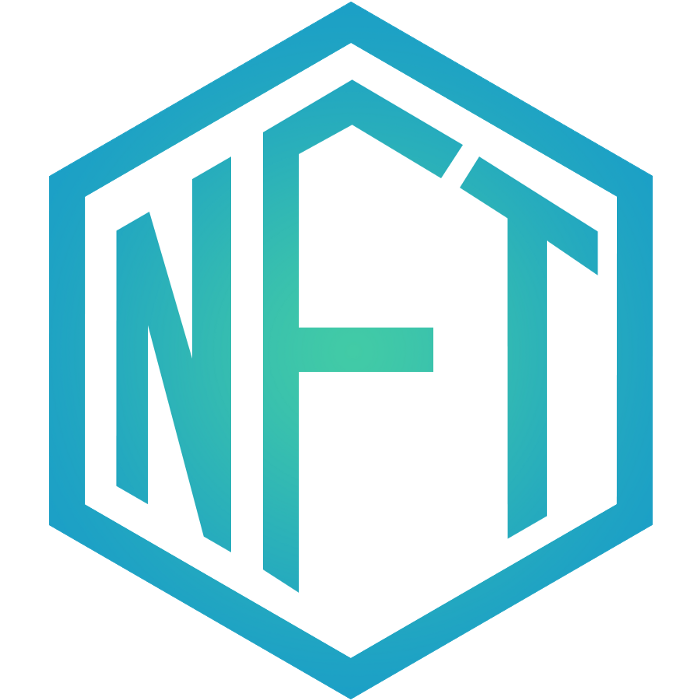 What is it actually?
“Logicaly”
It is a digital “certificate”e of ownership over digital or even physical assets. 
Technically
Data stored on the address owned by somebody
Verified on the blockchain
Data usually points to the server upon which the digital asset is stored.
There can‘t be two different addresses pointing to the same digital asset.
public address on 
the blockchain
on the 
blockchain
belonging data:
address of asset
smart contract,
others
Asset e.g. 
jpg, contract etc.
different 
server
Elements of the „NFT“
If you are developing NFTs you will have to work on:
Asset e.g. IP rights
Representation of asset e.g. jpg
Metadata (json file that describes NFT)
Smart contract e.g. ERC-721
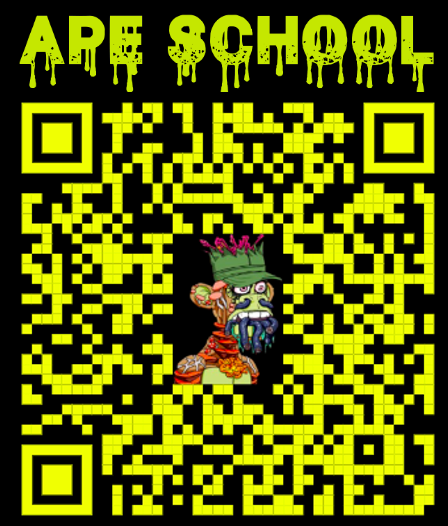 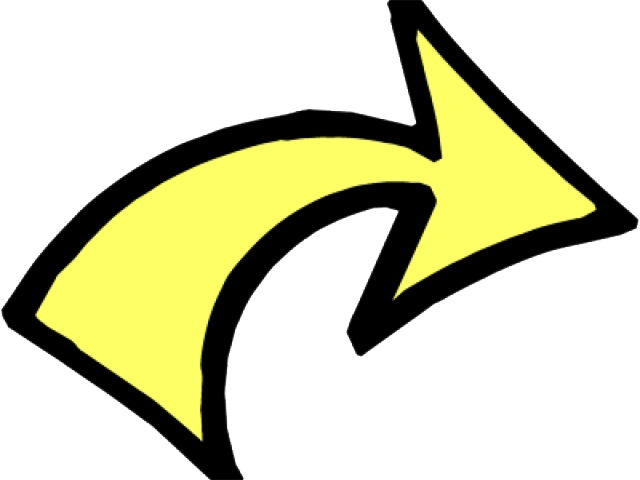 NFTs are intelligent barcodes
Non-Fungible Token (NFT)
What is it actually?
Standards for tokenization are implementing interoperability (in different eco systems, trading platforms etc.):
(ERC=Ethereum Reuest for Comments  suggestions about features to add to the network)
ERC-721 (base of NFT token)
ERC-998 (bundelling of several ERC-721 tokens in one transaction)	
ERC-1155 (related to distribution of different tokens from one smart contract)
Based on blockchain technology they can easily be traded and transfered without changing them.
You can‘t move NFTs from one Blockchain network to another.
NFTs are programmable (smart contracts).
Complete list of EIP standards: https://eips.ethereum.org/all
Overview of cryptocurrencies and tokens
Ethereum
Cryptocurrency
Fungible tokens
Non-Fungible tokens
Based on ERC-20
e.g. $apecoin
Based in ERC-721
e.g. Bored Apes, Masters of Blockchain etc.
Ether
- Native implementation
NFT is piece of software
Smart contract
Smart Contracts are applications called Dapps (Decentralized Applications)
Dapps are stored and executed on the blockchain e.g. Ethereum
On Ethereum is the most common programming laguage for smart contracts: solidity
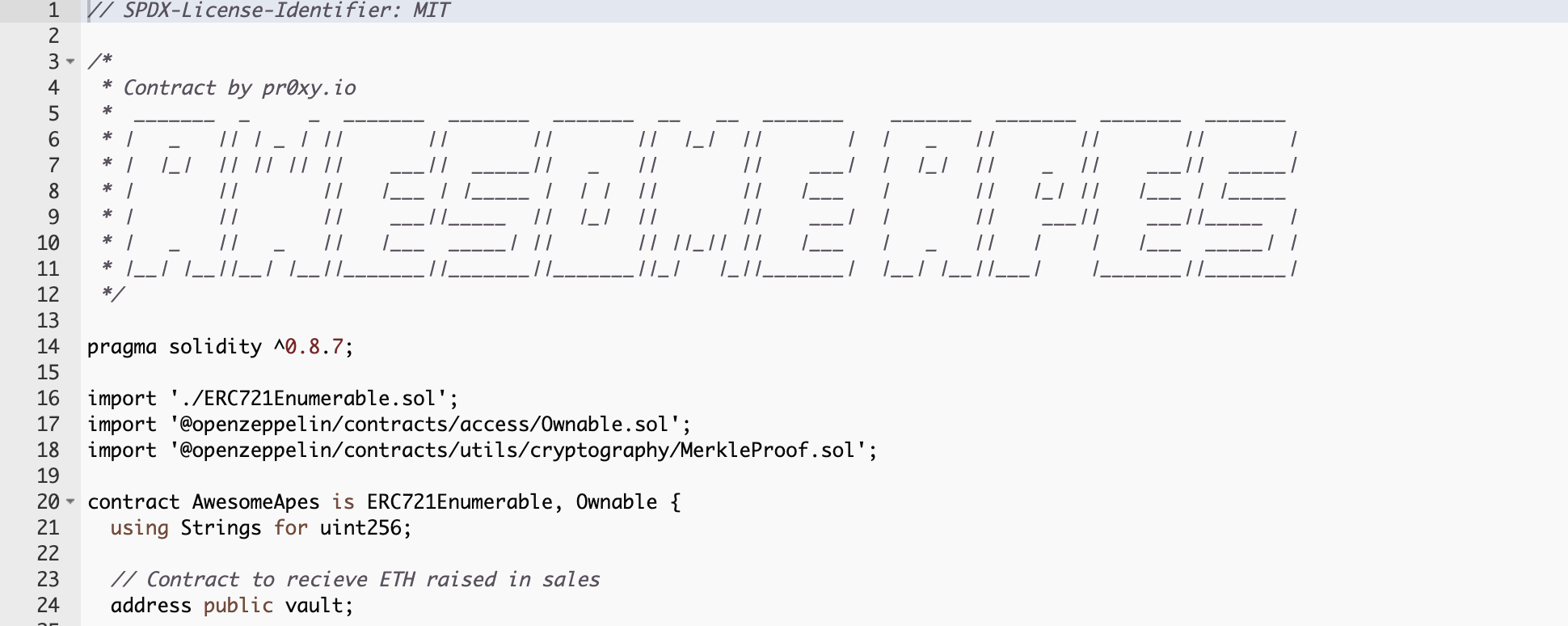 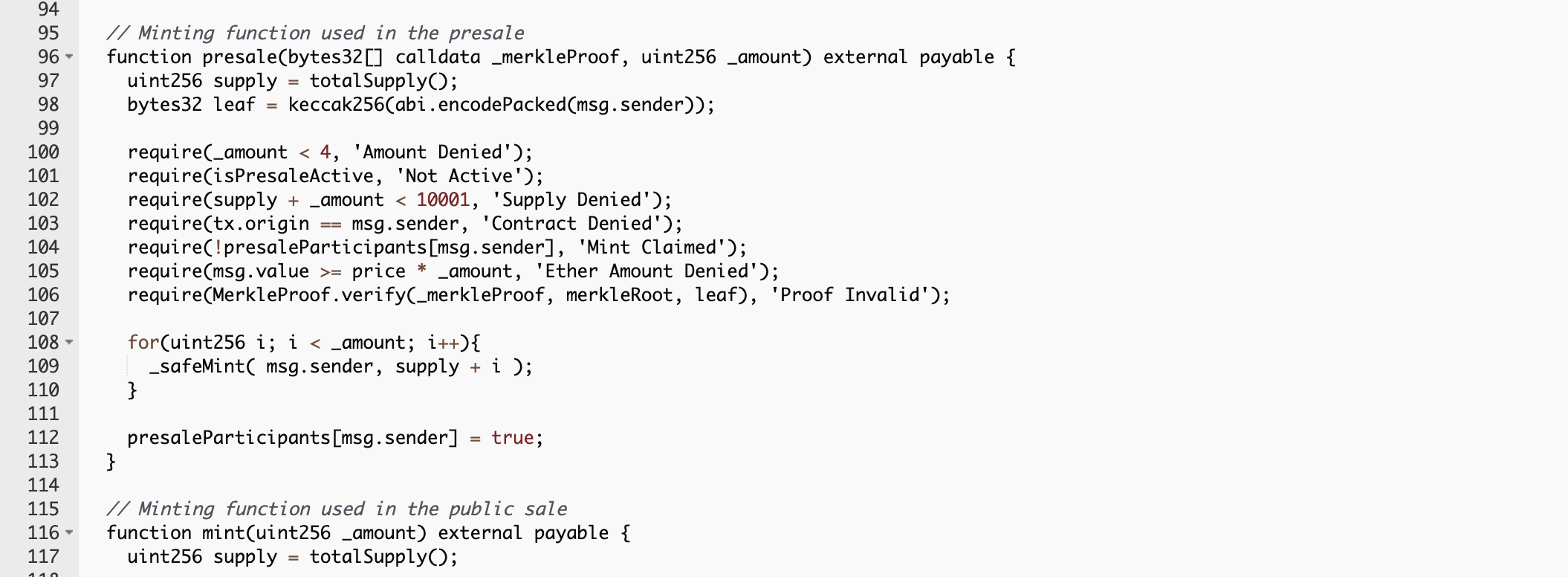 Elements of the „NFT“
If you are developing NFTs you will have to work on:
Asset e.g. IP rights
Representation of asset e.g. jpg
Metadata (json file that describes NFT)
Smart contract e.g. ERC-721
On-Chain or Off-Chain
On the blockchain
NFT Projects
Typical phases
Execution of roadmap
Adding feature to
the project (Metaverse, game …)
Value
Excitement is 
disappearing
Adding feature to
the project (staking, breading, collaborations …)
Excitement is 
disappearing
Reveal
Launch/
Minting
Hyping 
the project /
Whitelisting /
Giveaways
Time
Before launch
launch
After launch
What is needed in order to make NFT collection?
From idea to reveal
Project planing
Setup of the Team
Creation of the concept and strategy
Creation of project roadmap
Development of whitepaper
Development of marketing materials (internet page, banners, ads etc.)
Development of smart contract
Requirements definition
Development
Testing
Deplyment
Development of mint page
Artwork
Creation of artwork (layers)
Generation of NFTs - Artwork
Generation of Metadata
Selection of NFTs and update of Metadata
Upload of artwork and metadata to e.g. ipfs
Mint
Reveal
Execution of the roadmap
Can be partially paralelised
Key to sucess: TEAM
To have friends in the team is great but you need also people with expirience and knowaldge
Web3 focused people are key
You need at least following skills:
Artis
Somebody who is taking care of artwork
Community manager (Twitter, Discord etc.)
Developer (minting page, smart contract)
“Founder“
Best places to find the team: Twitter and Discord
Combinations are possibke but difficult
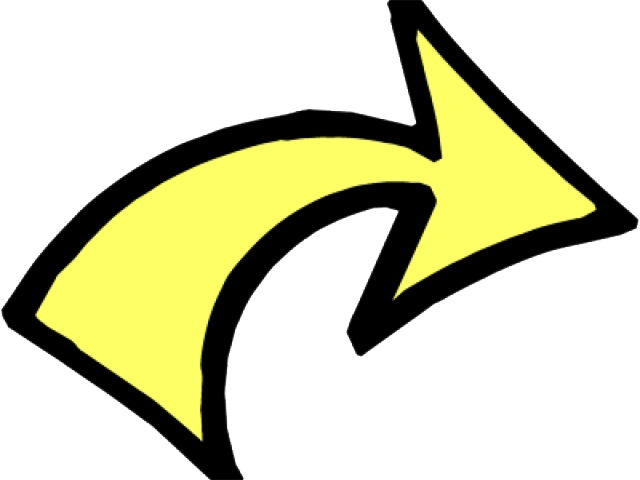 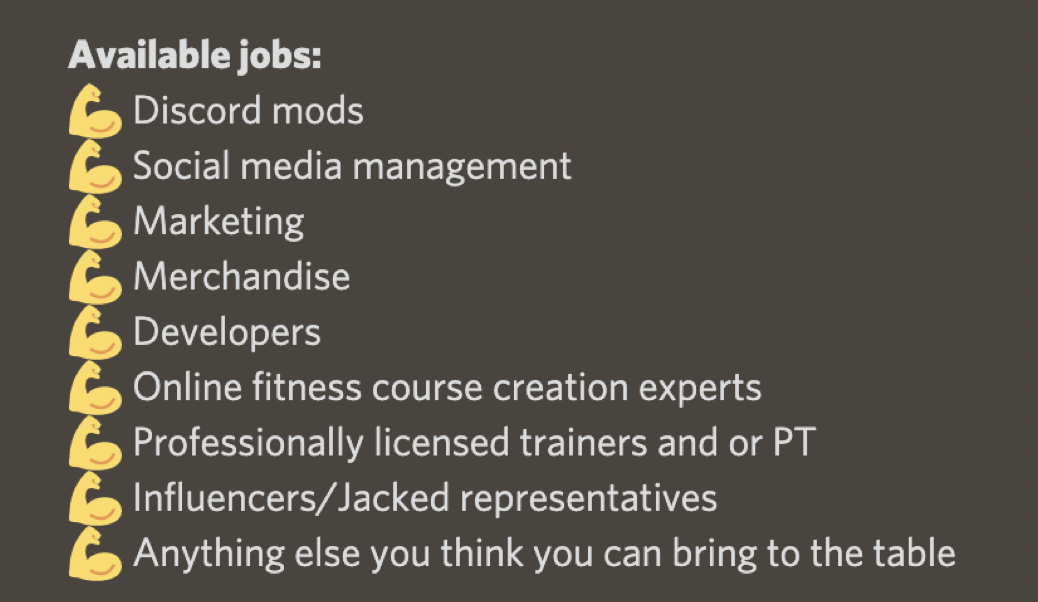 Doxxed or anno
Concept and strategy
Your strategy should answer at least this questions:
Which problem are your NFTs solving?
Why should somebody buy your NFTs?
What makes your project different?
How will you generate income/profits in pre-mint phase and in after mint phase?
What is your vision for the project in 2-3 years?
Which risks do you see and what are your messures to minimize them?
It has to create demand on the market
Over and over again
It can influence (limit) suppy as well 
Don‘t mix strategy and plan:
Plan is concrete implementation of defined strategy
Concept and strategy
Tokenomics
Team
Possibility to earn
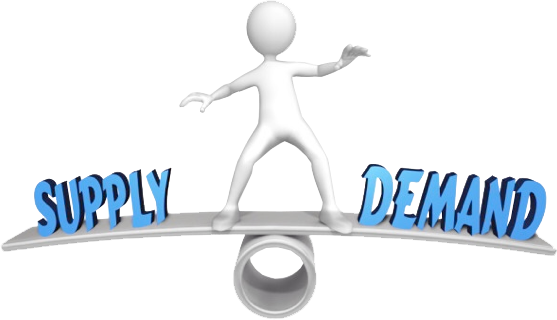 Minting (Speed)
Celebrity
Marketing / Hype
Burning (Speed)
Utility
Roadmap
Fixed supply
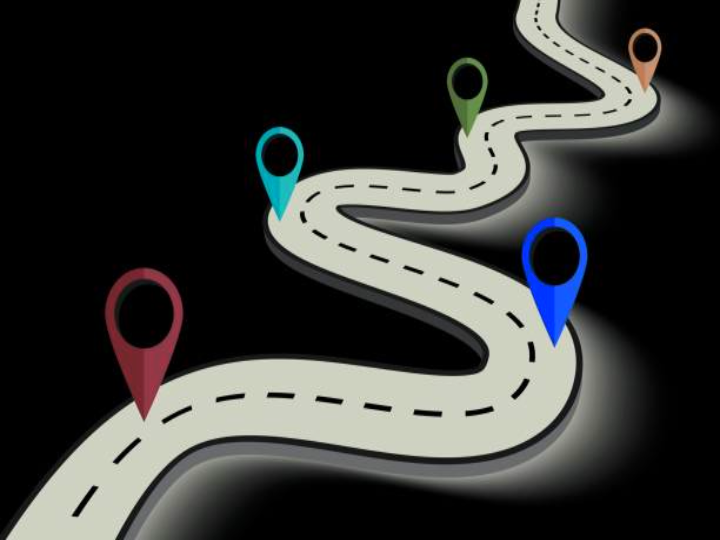 Roadmap
The Roadmap is defining what the NFT project wants to deliver when
It can be seen as a
Major product
Generator of demand before and after launch
Roadmap
It should be unique
At least for 1 year
It should be simple (not more than 2-3 milestone per year)
Realistic e.g. maped with skills of the project team
Avoid: metaverse, p2e, 3d avatars, merch, DAO etc.
Whitepaper
Some laws are regulating it e.g. Serbia, EU etc.
It should explain the strategy
It is very important instrument to gain trust
Main elements are:
Business model e.g. income, costs, allocations etc. 
Strategy
Responsibilities e.g. team, companies, investors, …
Road map
Marketing strategy
Community and hype centric
Community building
Hype building
Key tools: Discord and Twitter
Targets: follower, engagmenet and relevance 
Most important: twitter spaces

Marketing strategy has to define:
Who is your target „customer“?
What do you communicate?
How do you communicate?
Where do you communicate?
When do you communicate?
What is the value that you are giving to the community?  
Why should somebody give to you his time?
5 Tipps for sucesfull marketing startegy
Web3 Space
Identify the leaders in the space
Try to connect with leaders
Create and give value to the community
Don‘t try to shill (sell)
Don‘t be fake, be real
Paralelisation and sequence
Marketing execution
Requirements definition
Development of smart contract
Local testing
Deployment of Test NFTs/Metadata on ipfs
Deployment and test on Testnet
Development of mint page
Deployment on mainnet
Deployment of NFTs/Metadata on ipfs
Deployment of mint page
Creation of artwork and utilities
MINT
REVEAL
Development of Ethereum smart contract
Needed tools
IDE: REMIX (https://remix.ethereum.org)
Develop 
Test 
Deploy
Etherscan.io
Deplyment
Control of the process e.g. mint, reveal, pause, payout etc.
Marketplace e.g. Opensea (https://opensea.io/)
Mint page  your separate development
Greate example of the smart contract that you can use as base:
https://github.com/HashLips/hashlips_nft_contract/tree/main/contract
Remix
Browser based environment
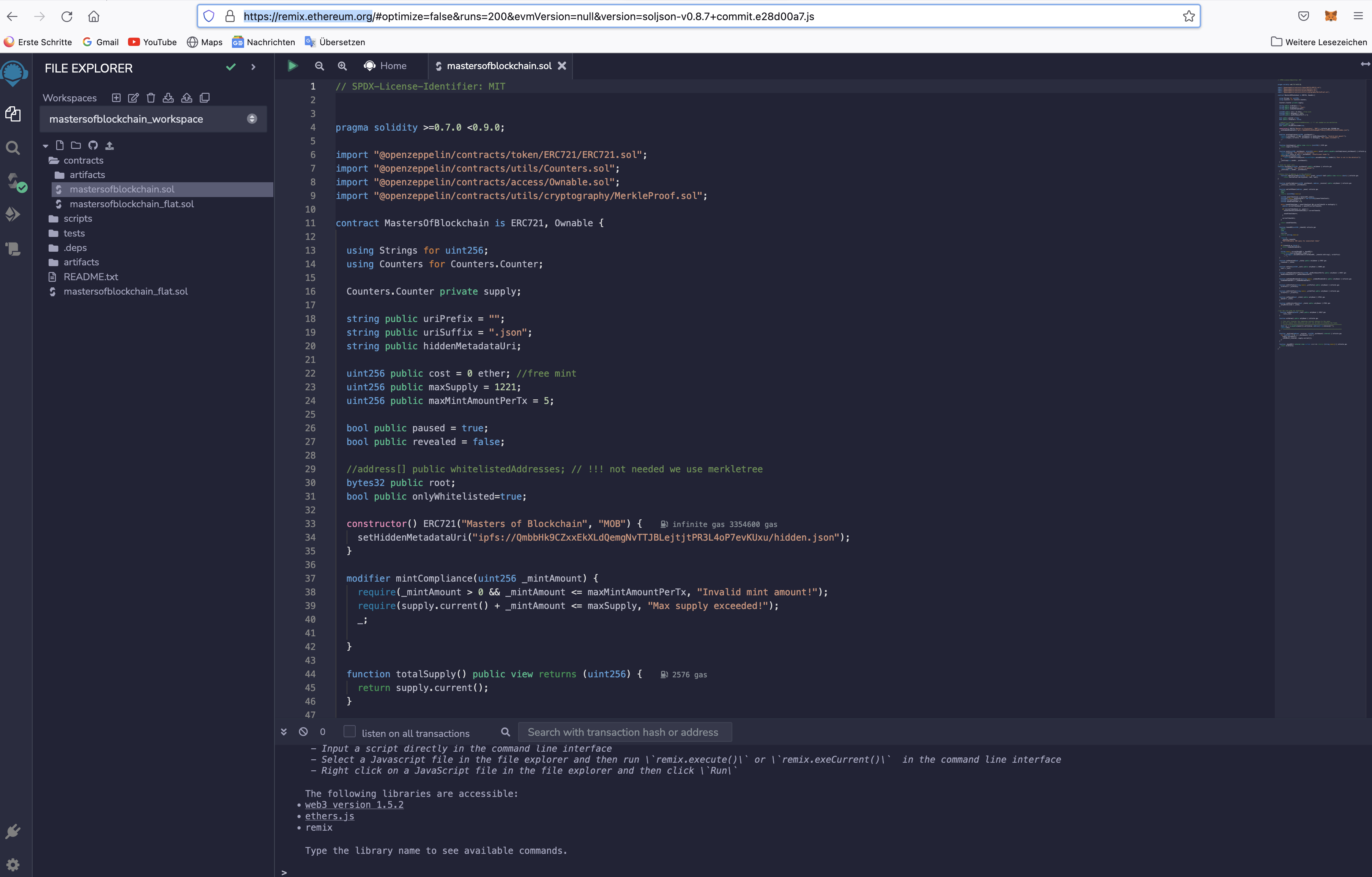 Remix
Development - Compiler
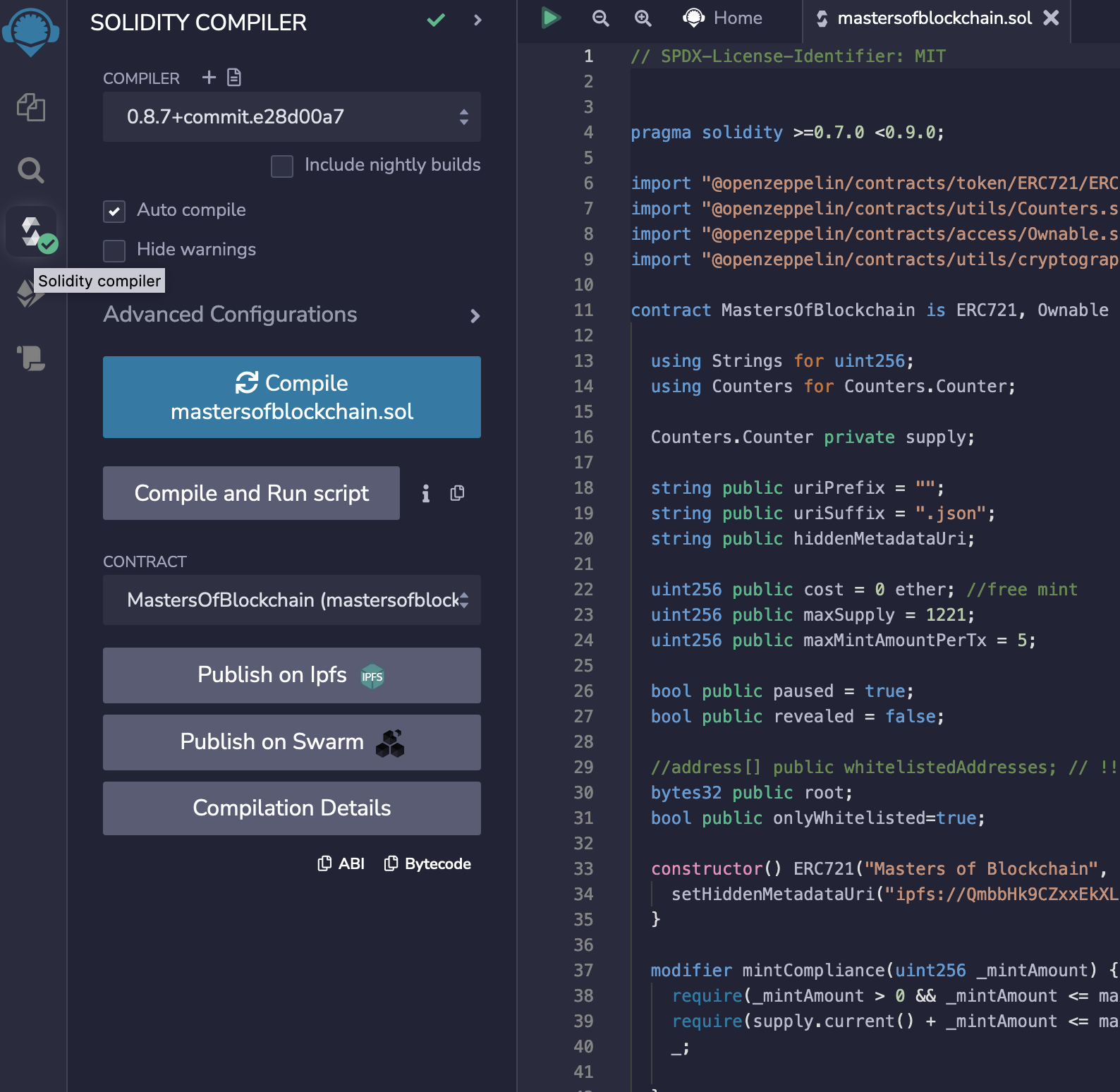 Remix
Test – Step 1
Virtual mashine based
No deployment needed
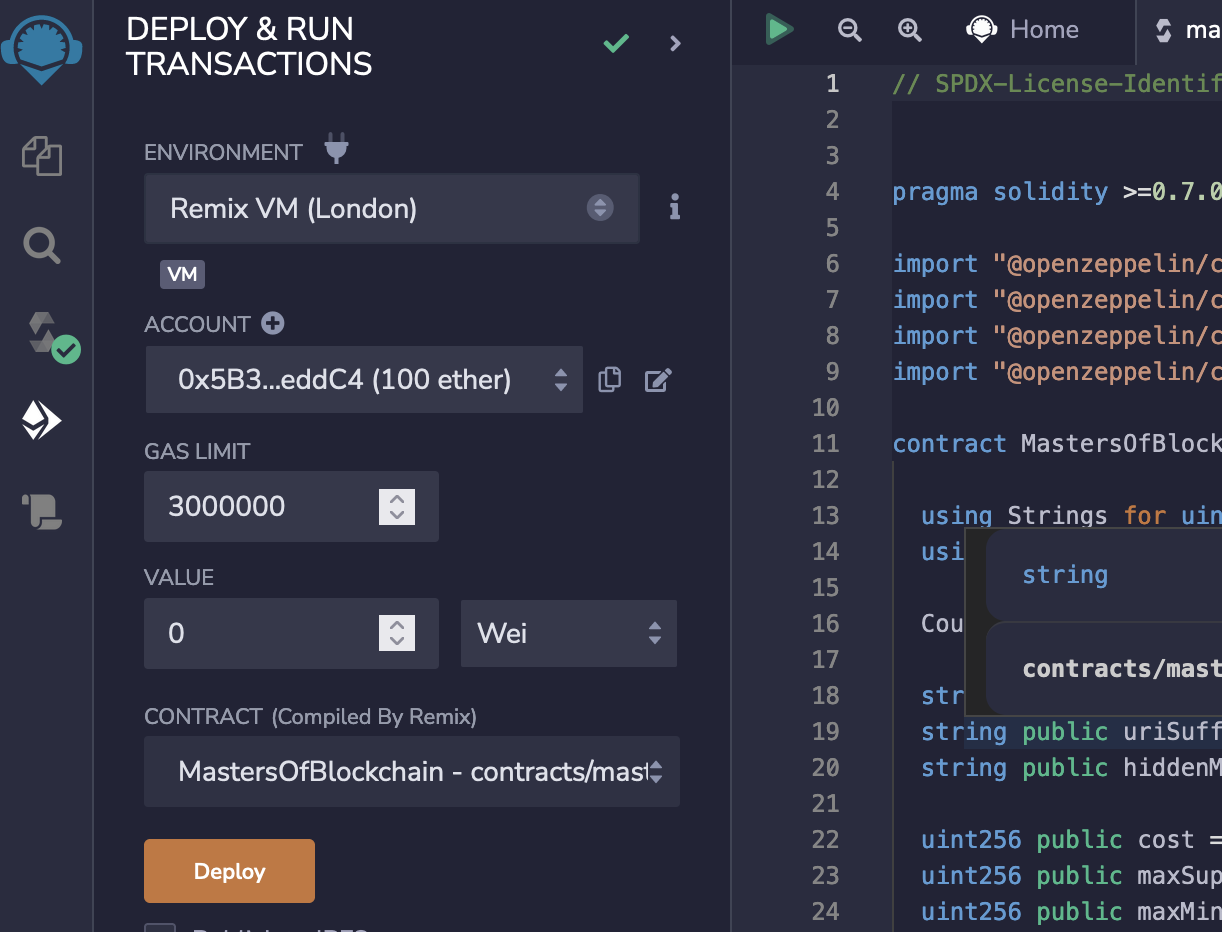 Remix
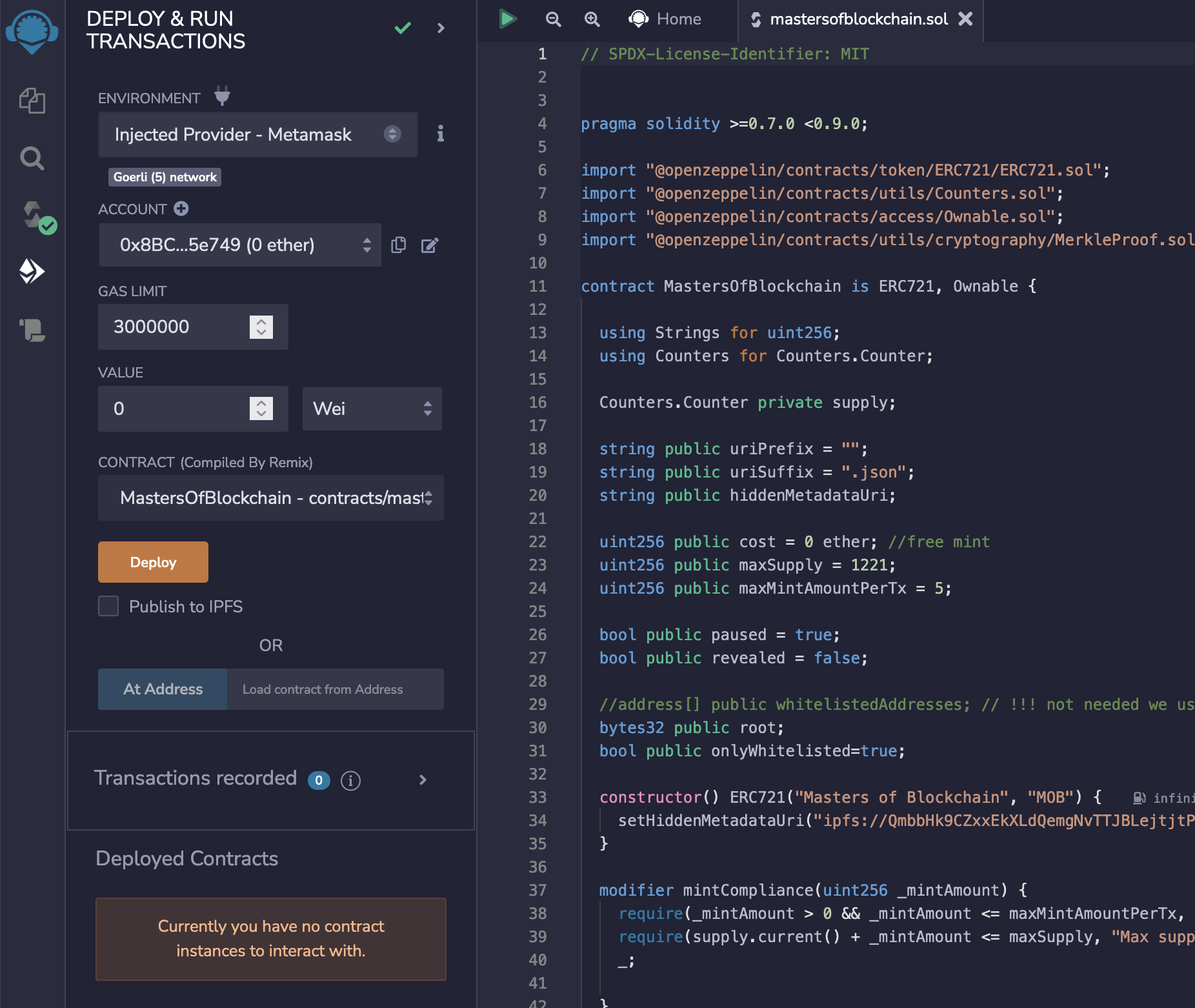 Test – Step 2
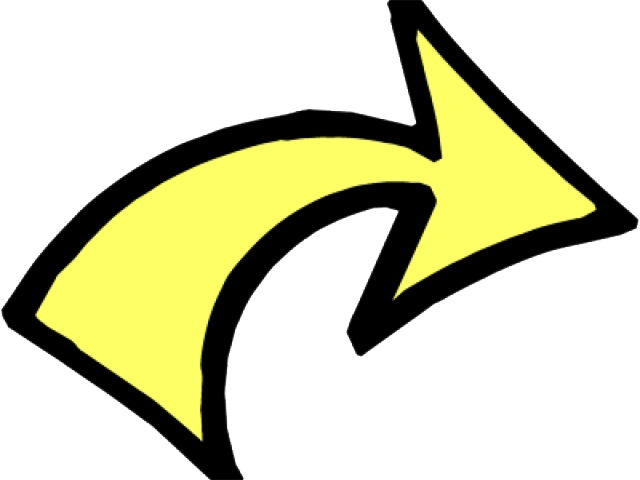 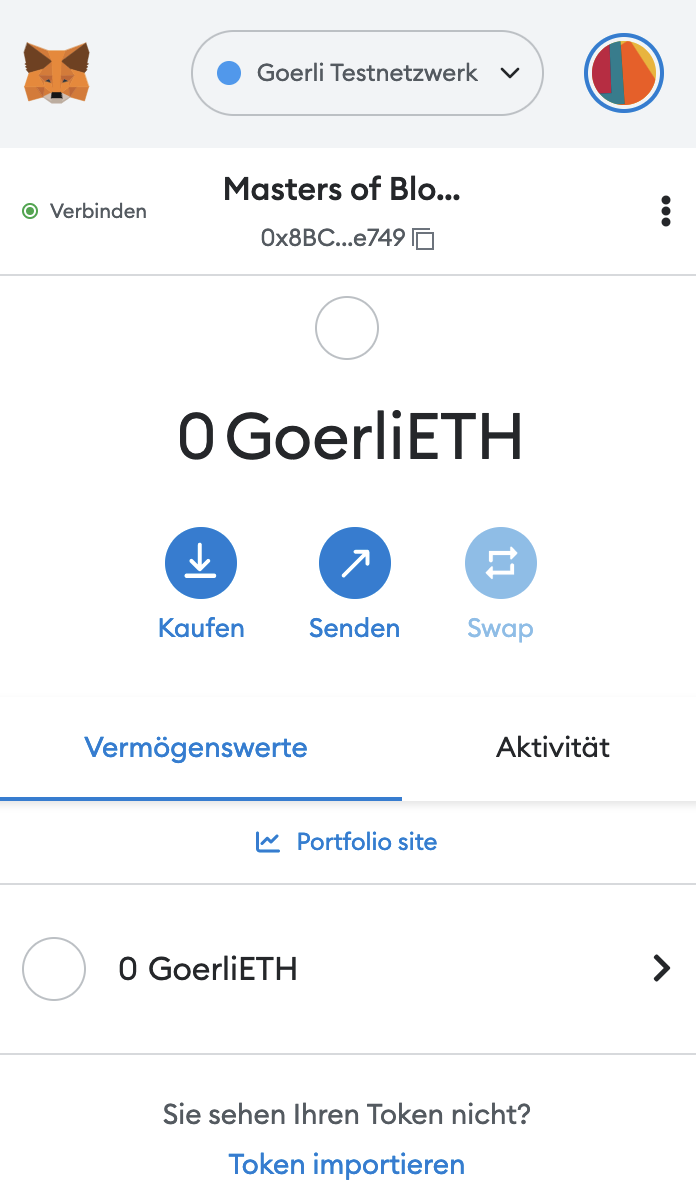 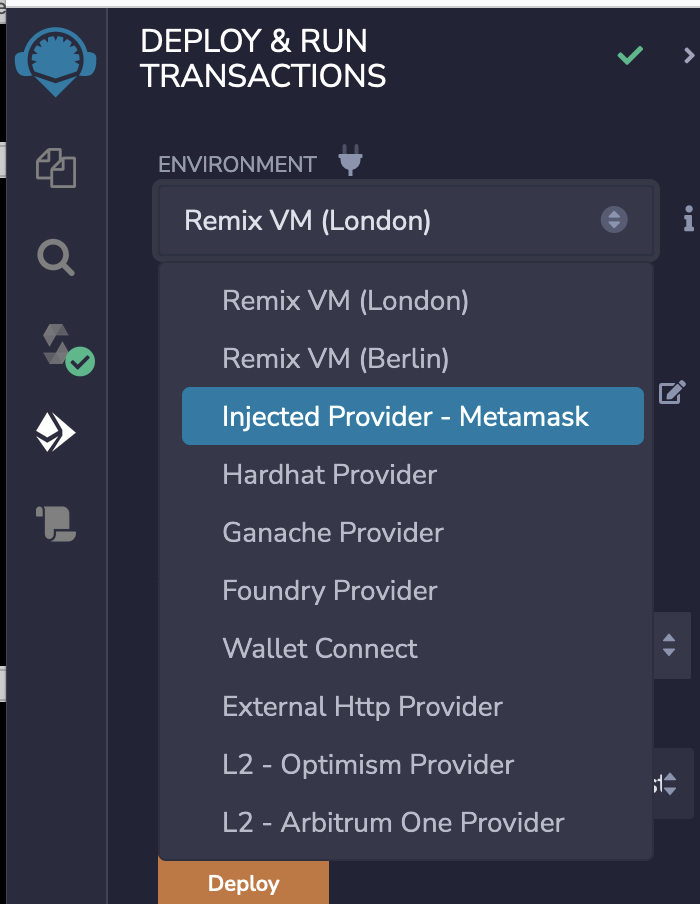 Goerli Testnet
Deployment needed
Everything like on the live blockchain
Test
Collection
Opeansea switch to testnet based on connected Wallet e.g. MetaMask
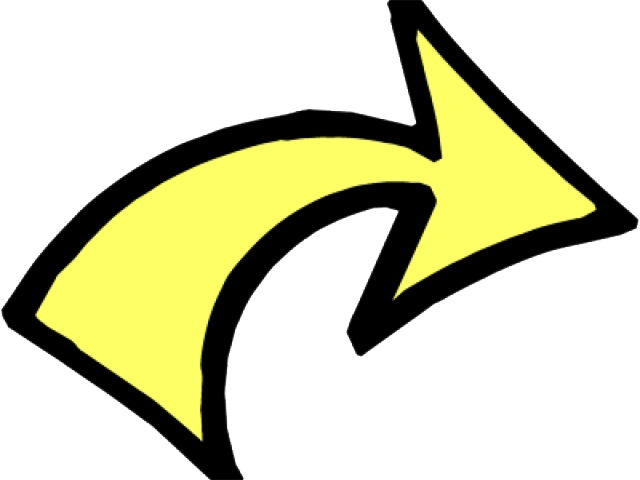 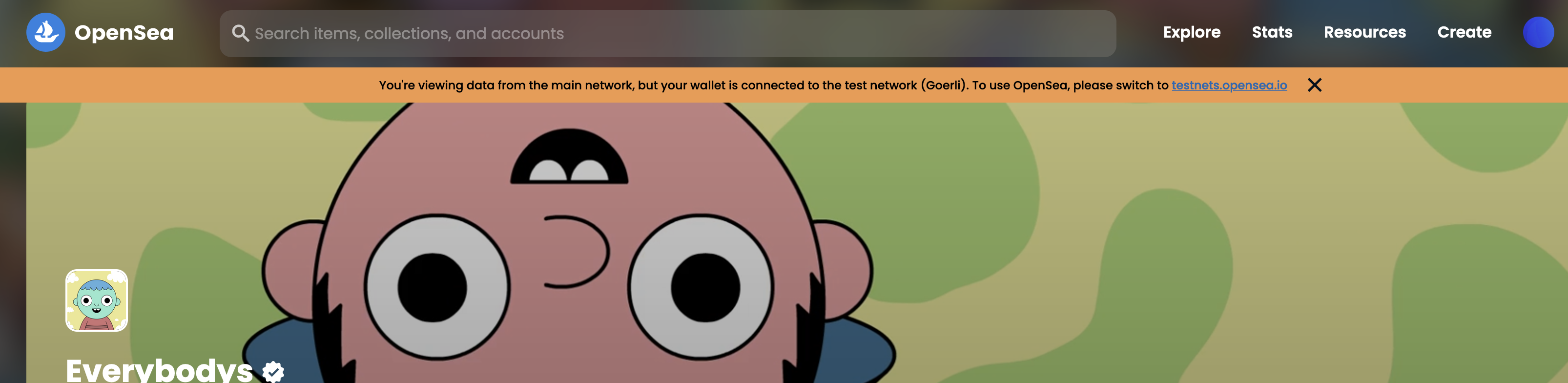 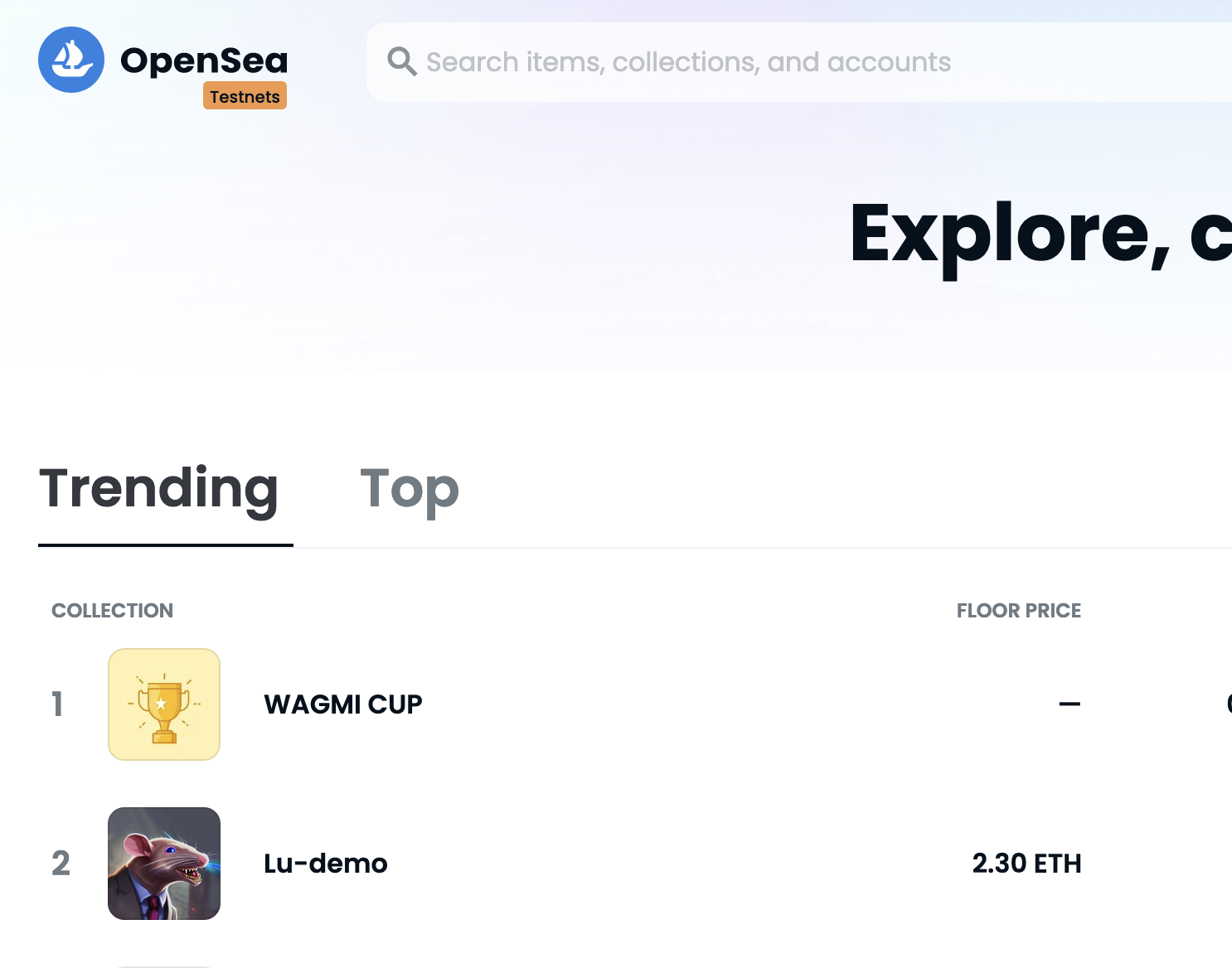 Etherscan.io
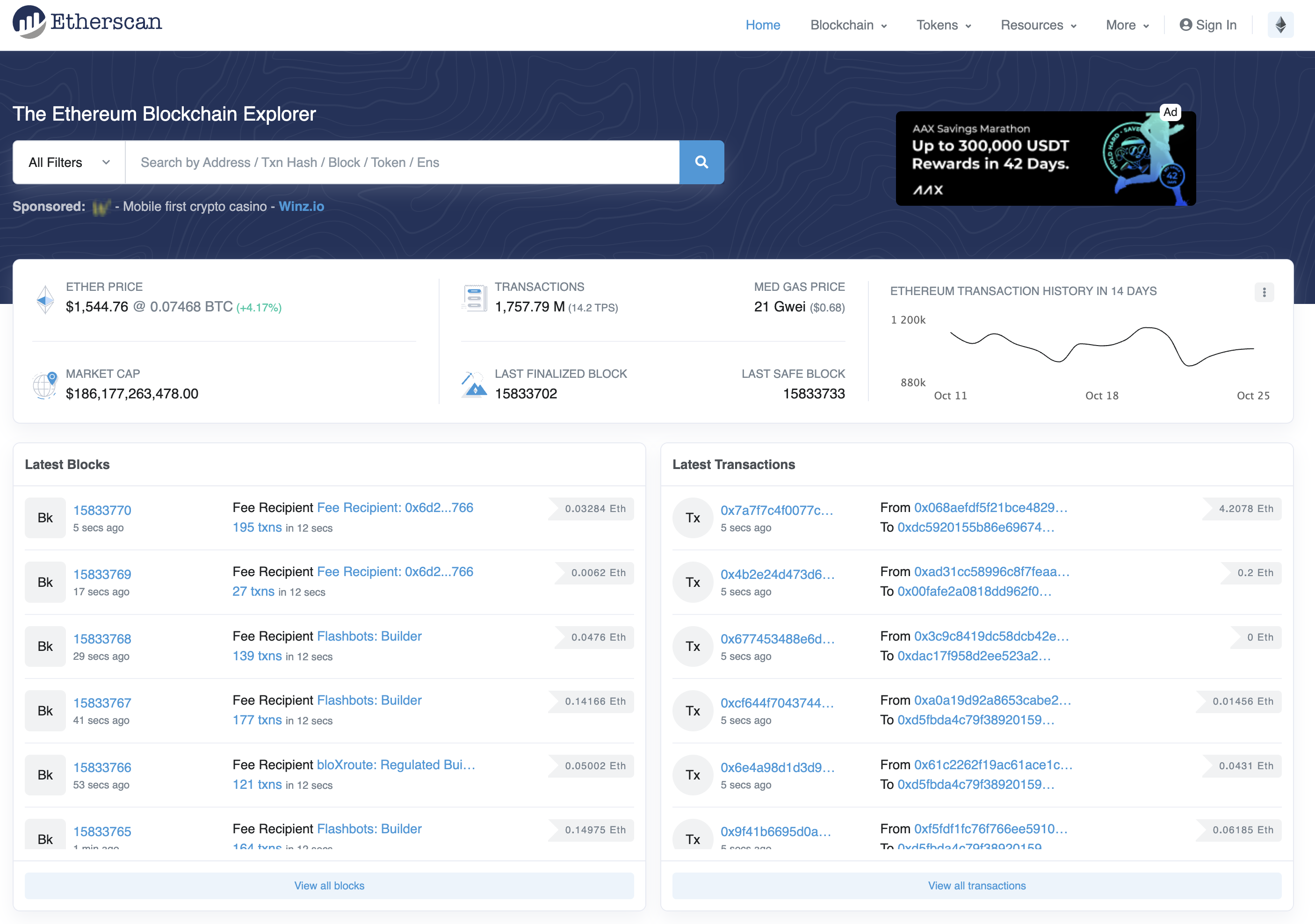 Etherscan.io
Smart Contract
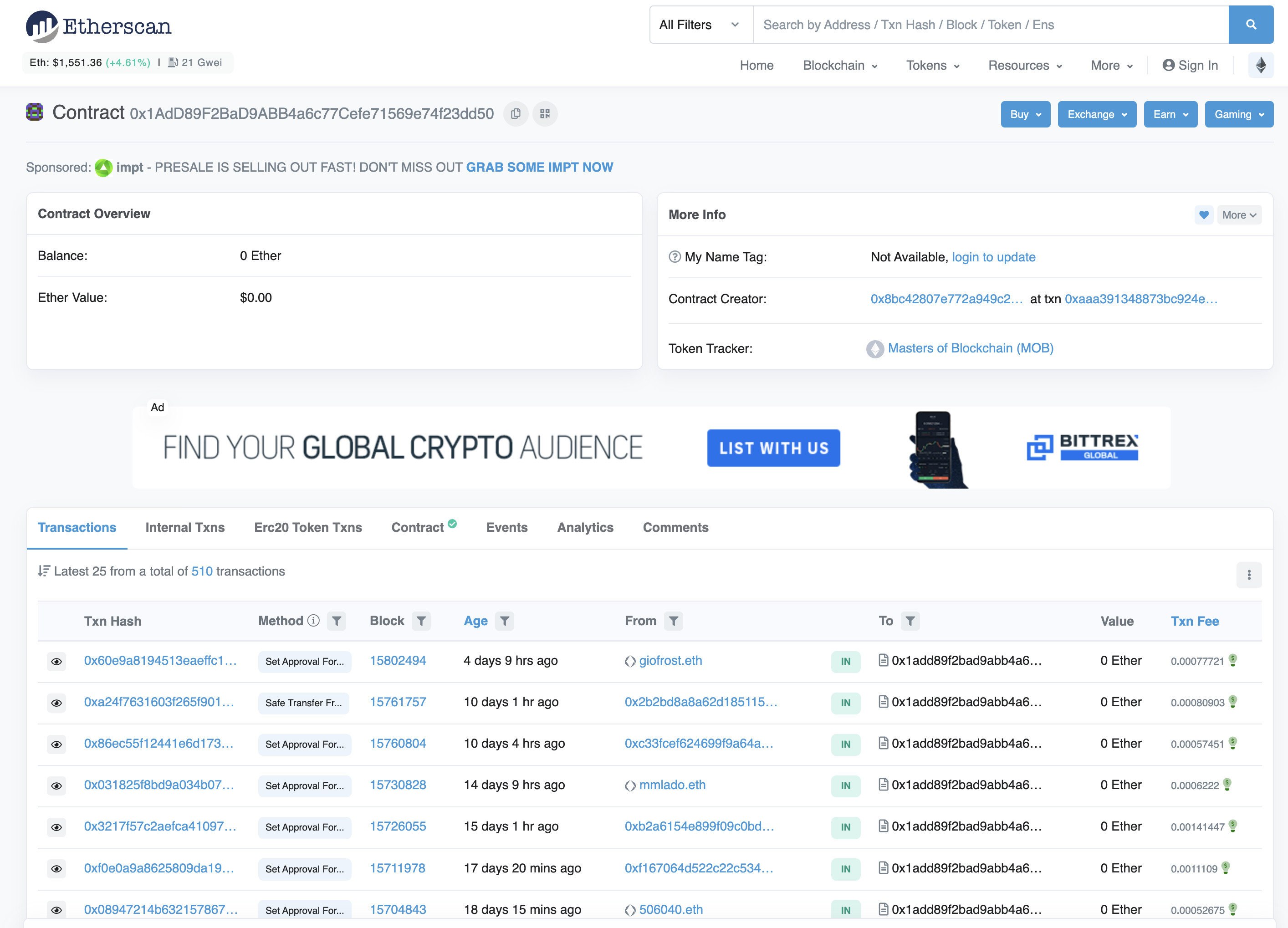 Etherscan.io
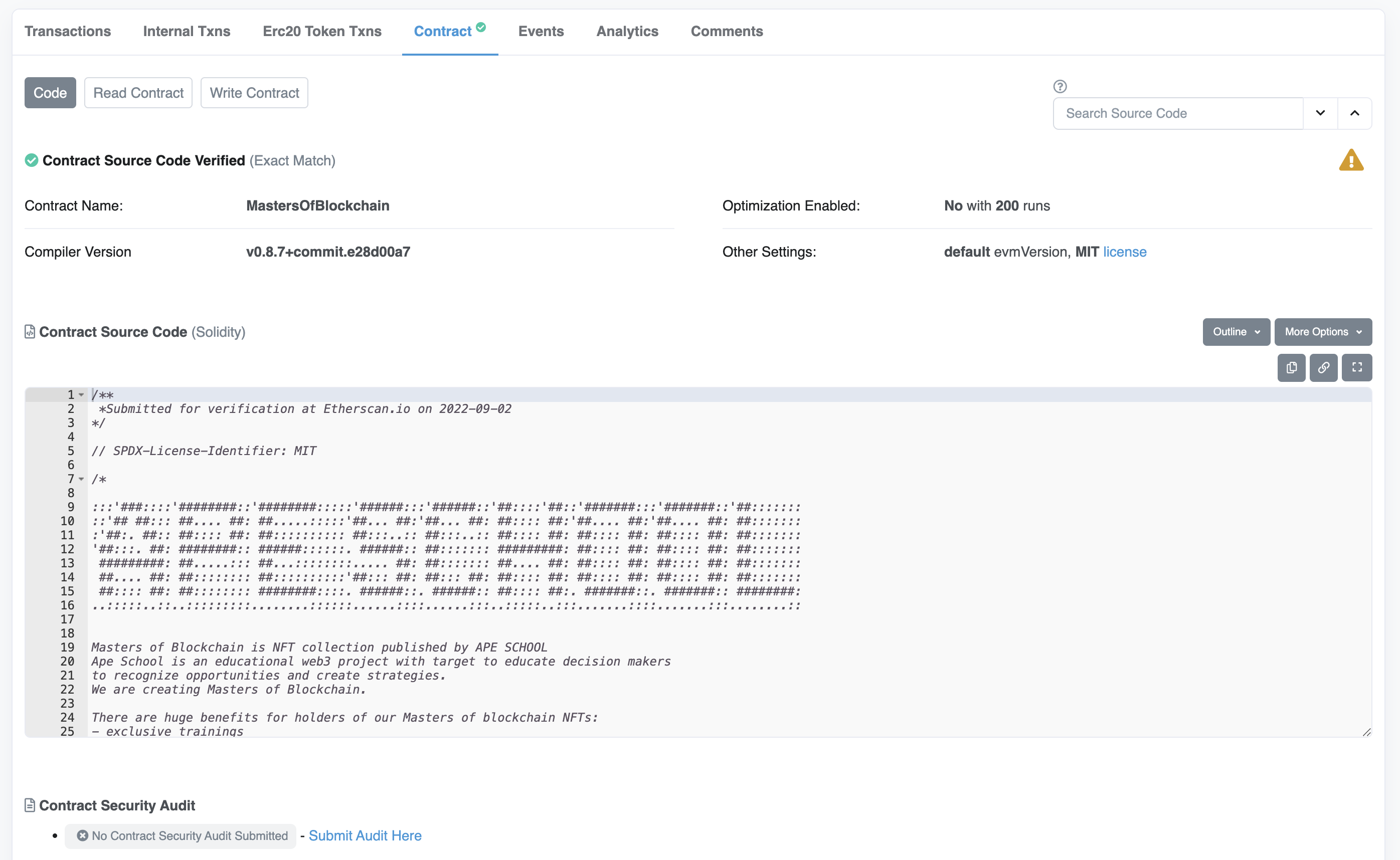 Etherscan.io
Is used for:
Inspect smart contracts
Publishing of smart contracts
Interaction with smart contracts
View transactions
Check the “conten“ related to an wallet Adresse
And much more
Etherscan.io
Example of „wallet“ „contet“
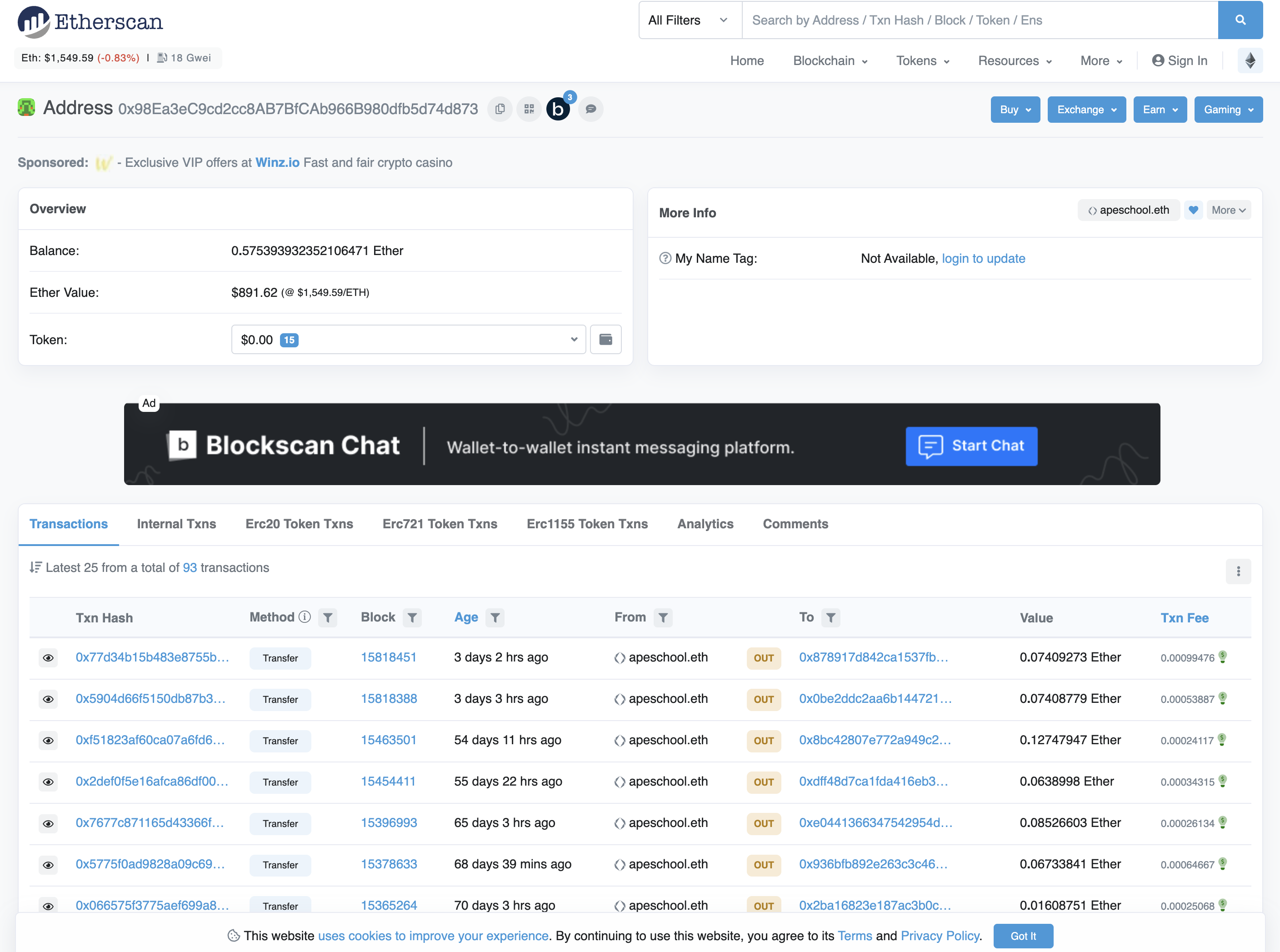 Development of Mint page
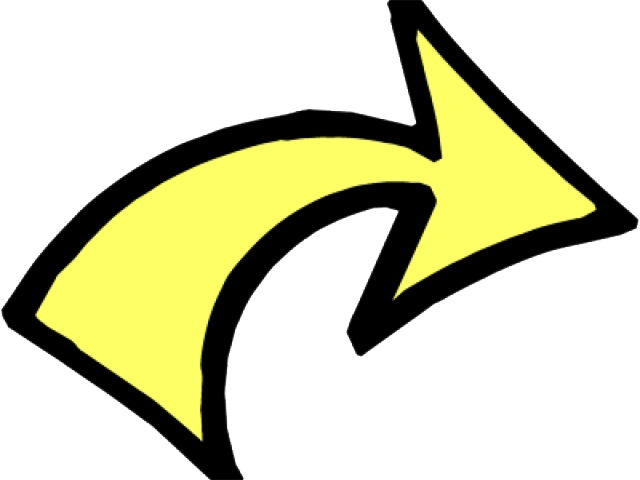 Needed tools and libraries
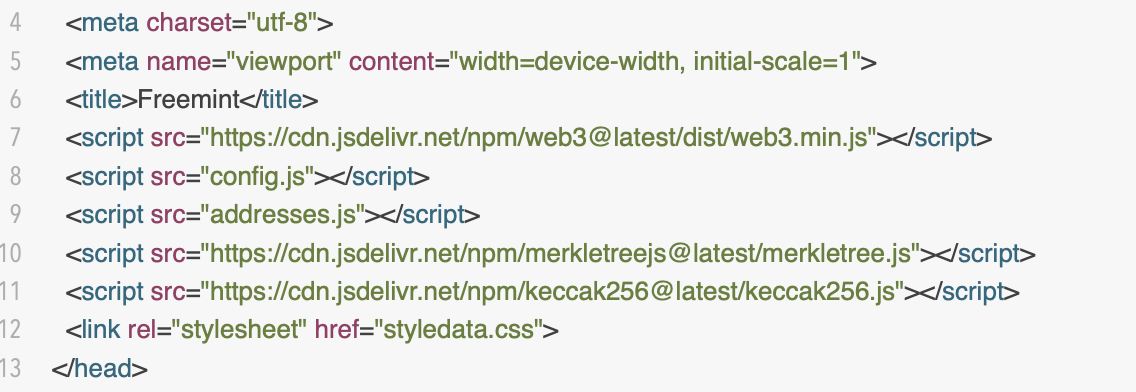 Local web server
Any text editor or IDE
Additional libraries
Most popular javascript libraries to interact with smart contract are: etheres.js and web3.js
Other libs depending on language/environment that you use
Live web server to deploy
FTP client for deploy
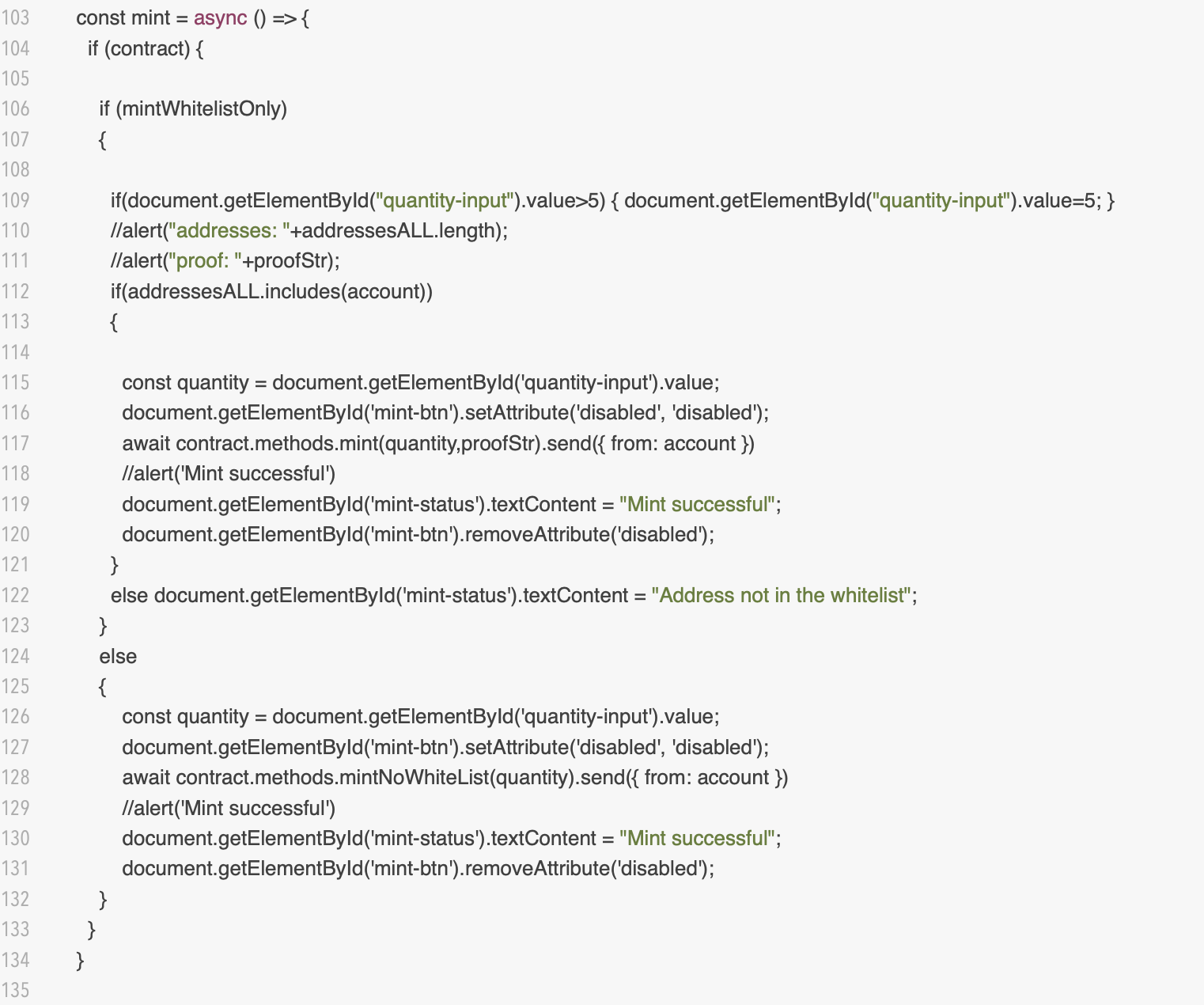 Great example oft minting app
https://github.com/HashLips/hashlips_nft_minting_dapp
Artwork
Creation of layers
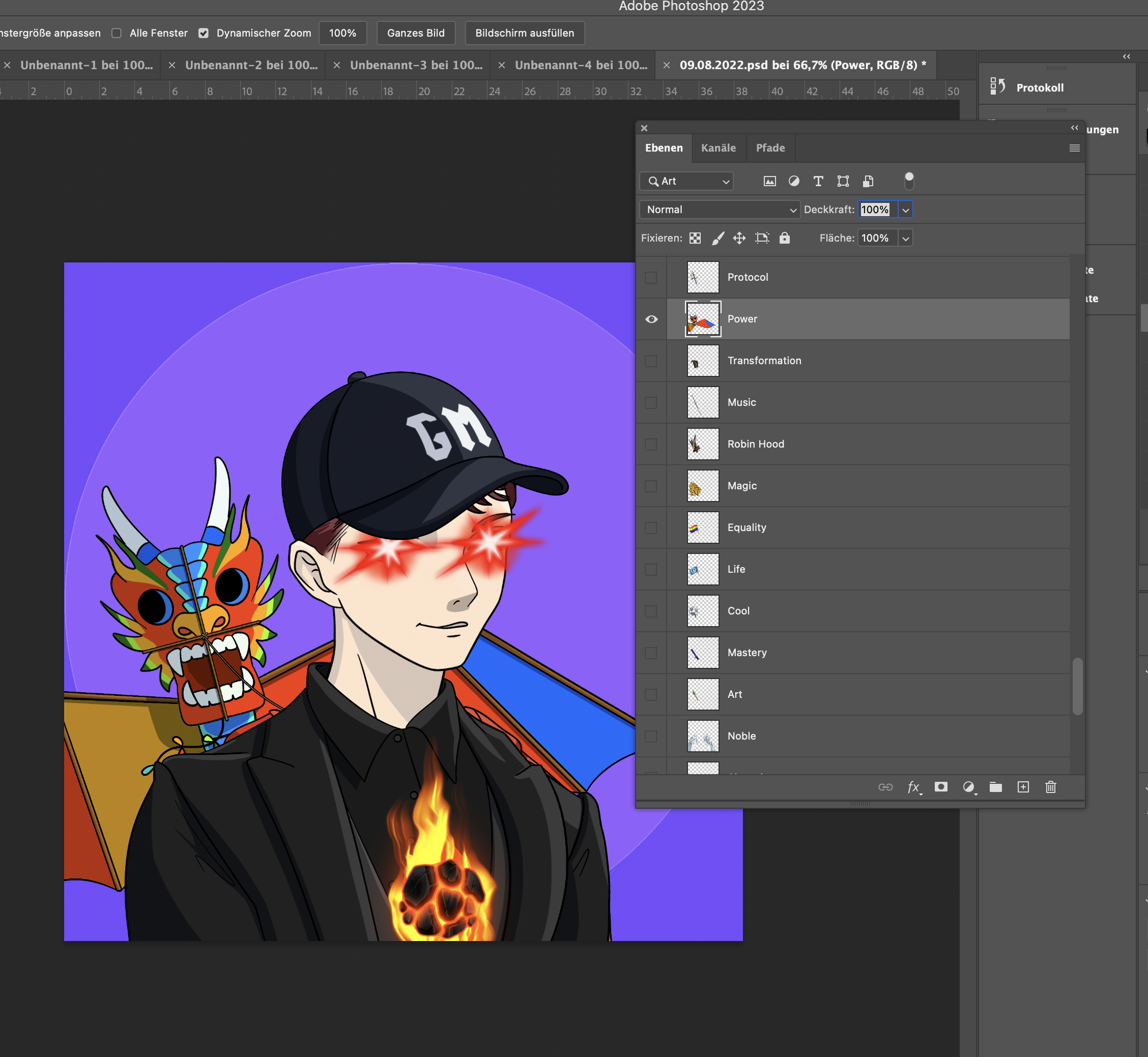 Artwork
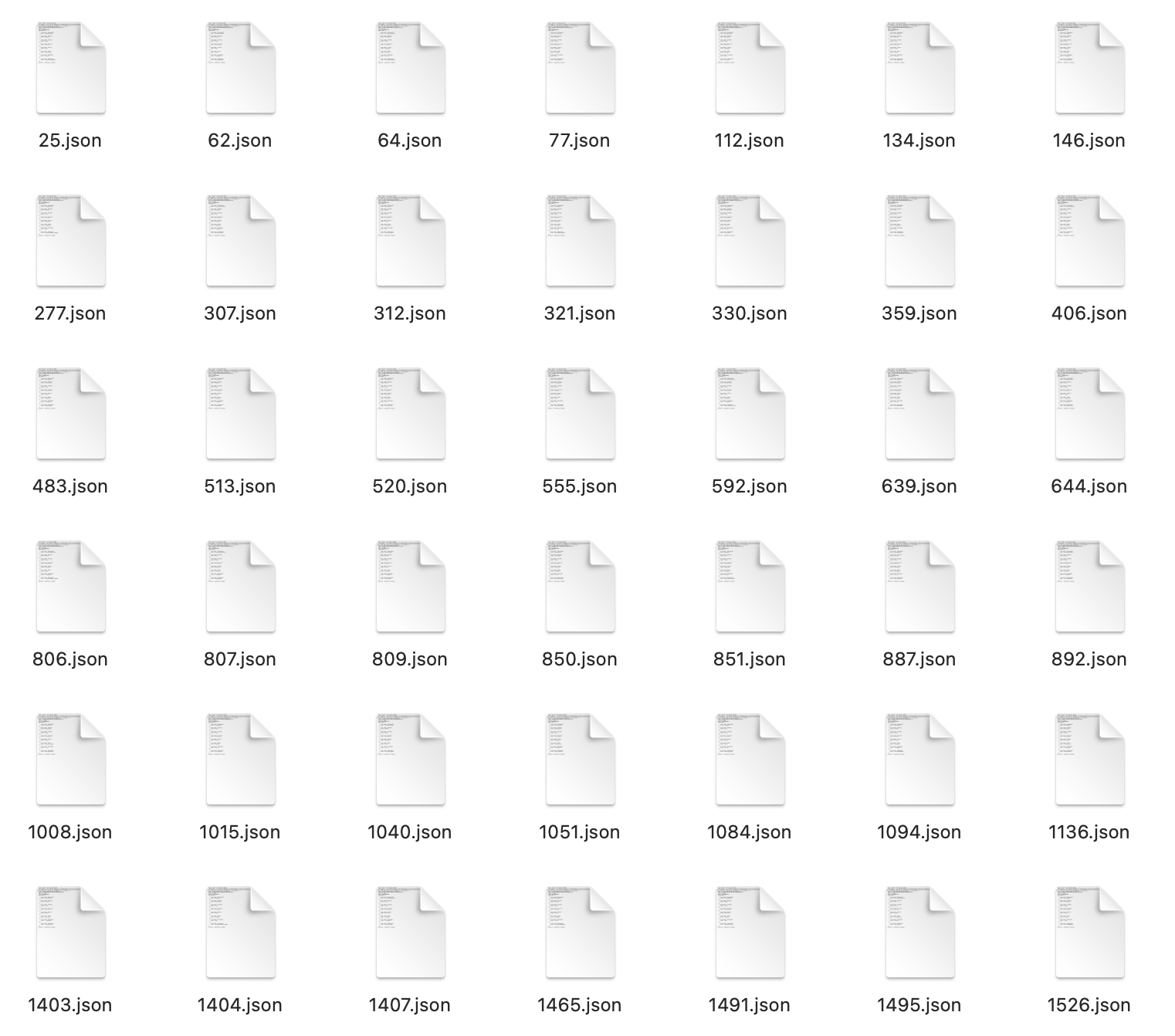 Gnereation of artwork (pfp)
Cration of files is done via script
Small collections within Photoshop
Bigger collectionseparate scripts (export of layers needed)
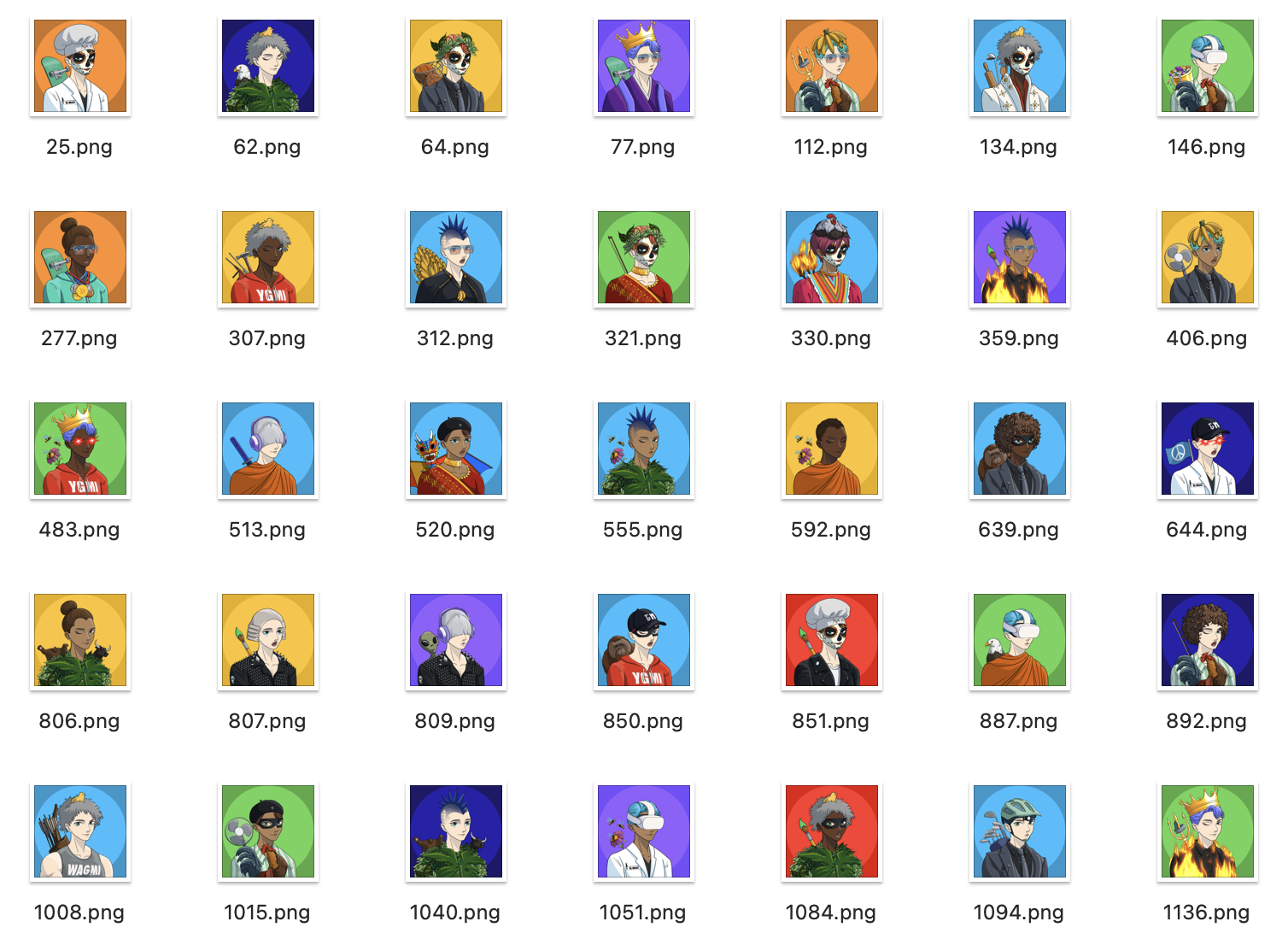 Good example of scripts:https://github.com/HashLips/hashlips_art_engine
Artwork
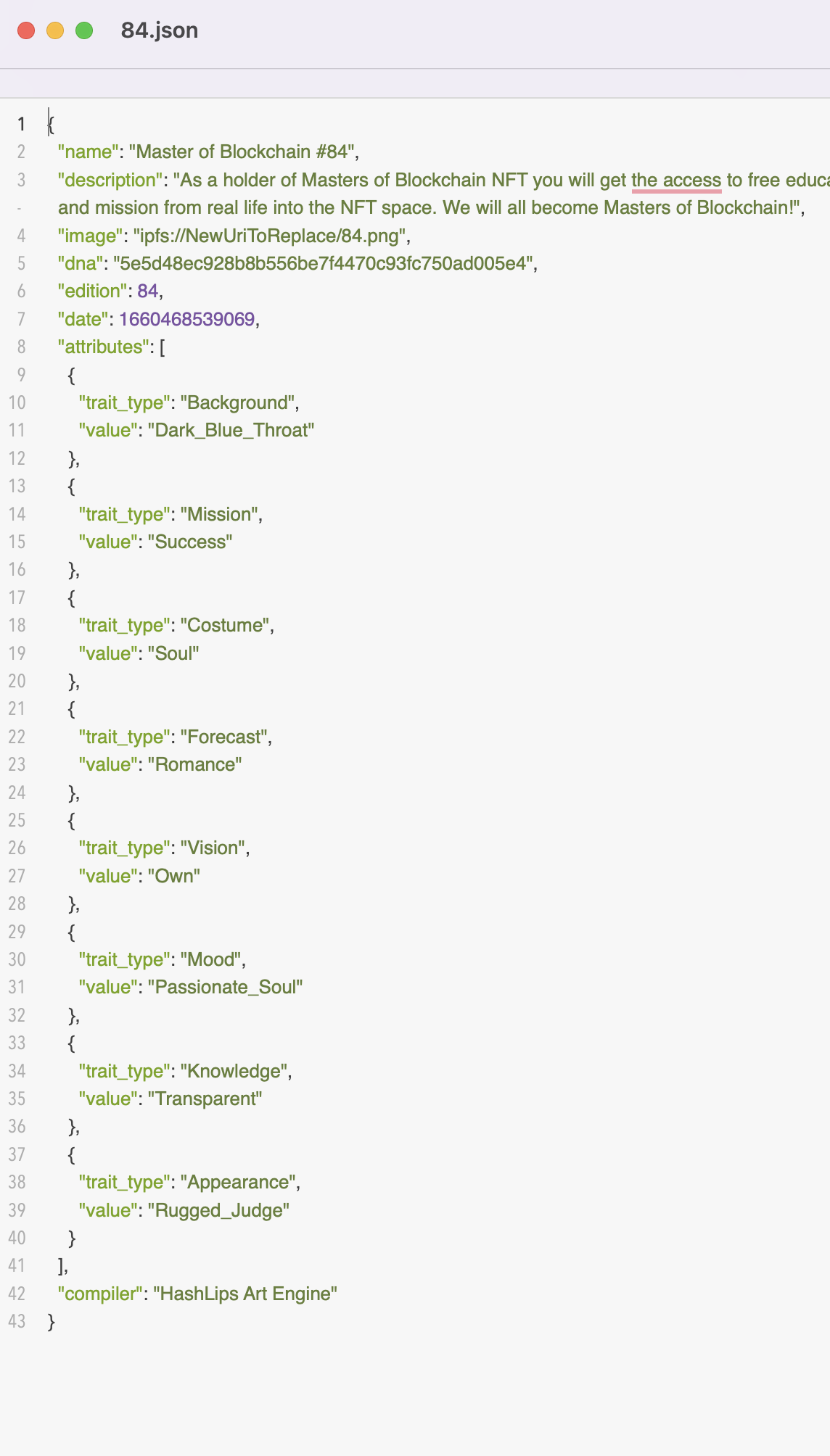 Selection of collection
Select artwork and related metadata
Rename all files to have sequence
Edit metadata
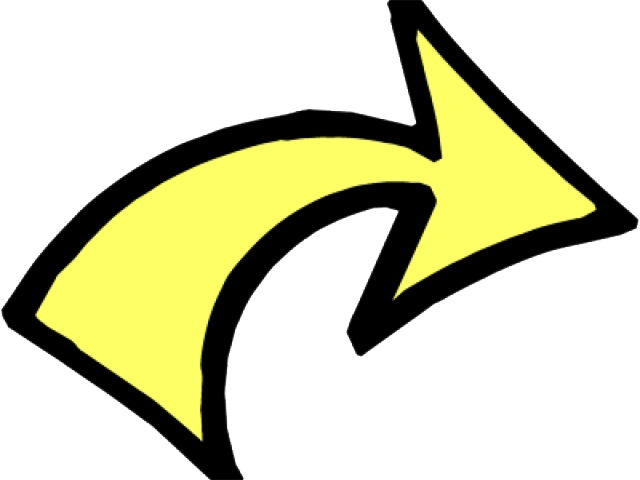 Write script to rename and edit files
Download example of bash scripts here:
https://www.apeschool.xyz/tools/helper_tools.zip
Artwork
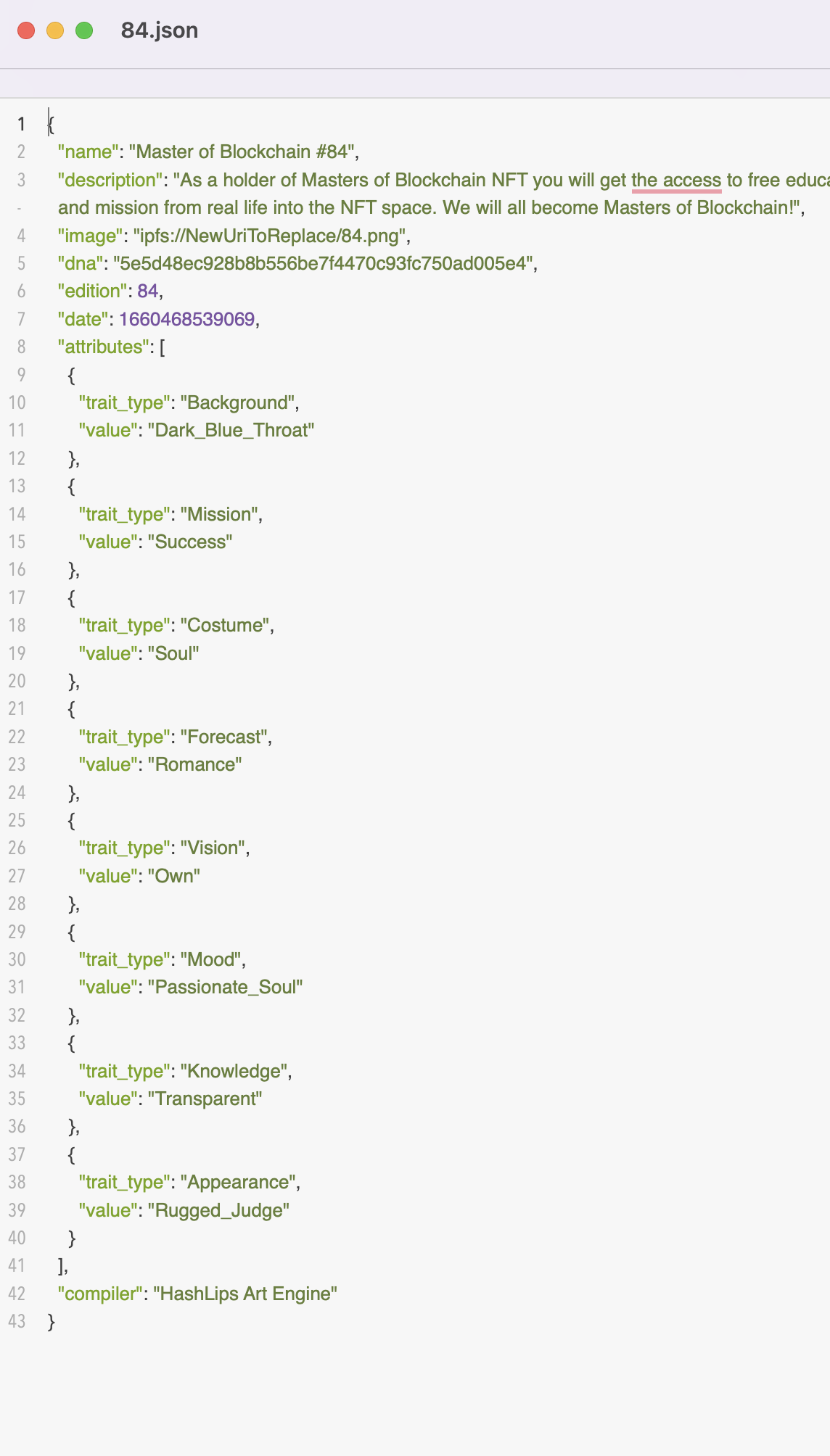 Upload and Update of Matafata
Upload artwork to ipfs
Update Metadata 
Add real CID (link on ipfs)
Upload Metadata (write script for that)
Update smart contract (hidden or/and final data)
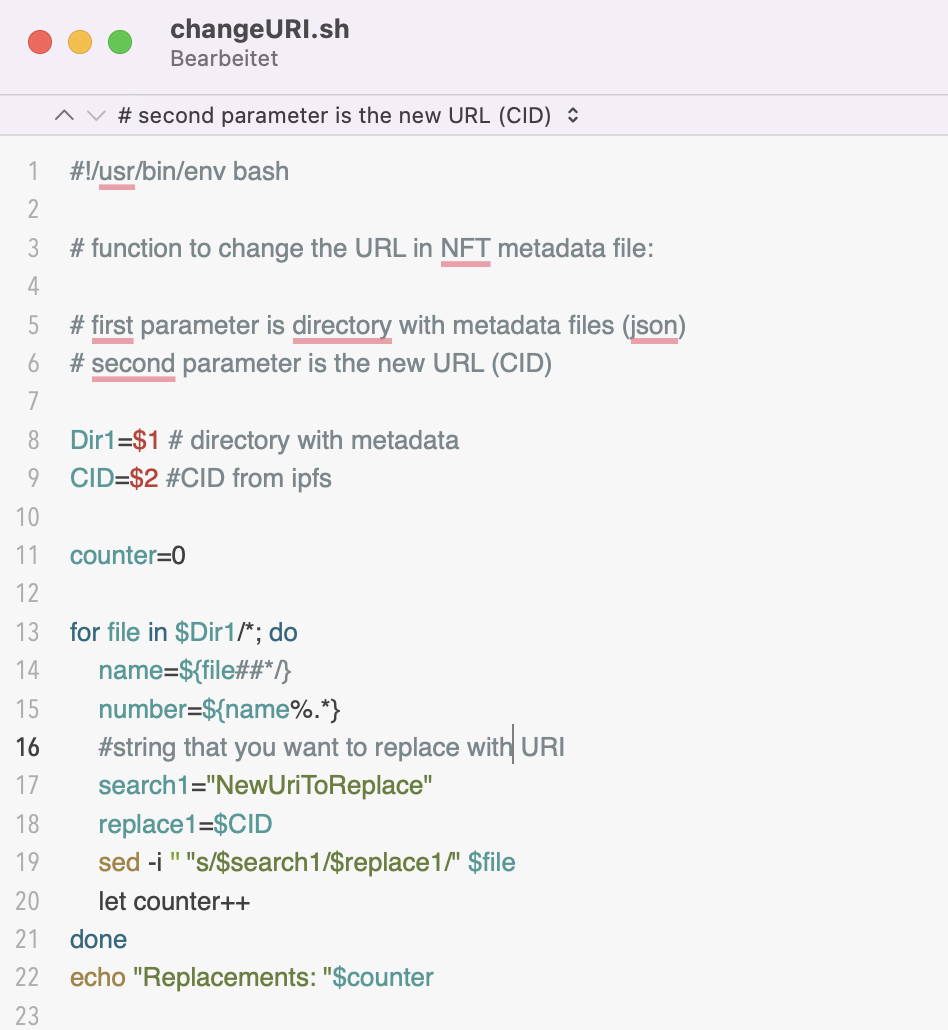 Deployment of Artwork and Metadata
IPFS = InterPlanetary File System
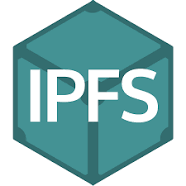 IPFS is P2P data storage (blockchain like)
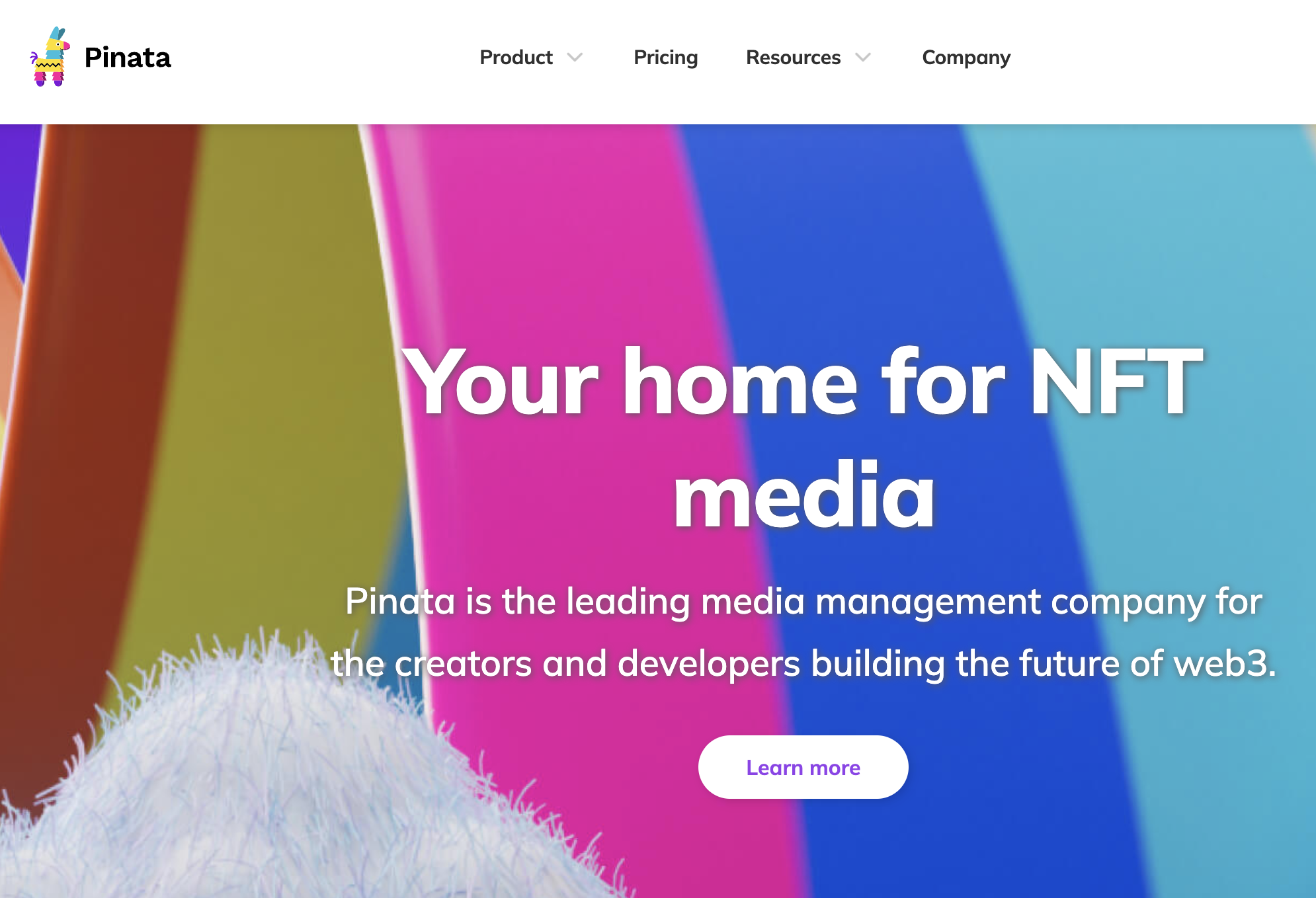 A dedicated gateway to IPFS nodes
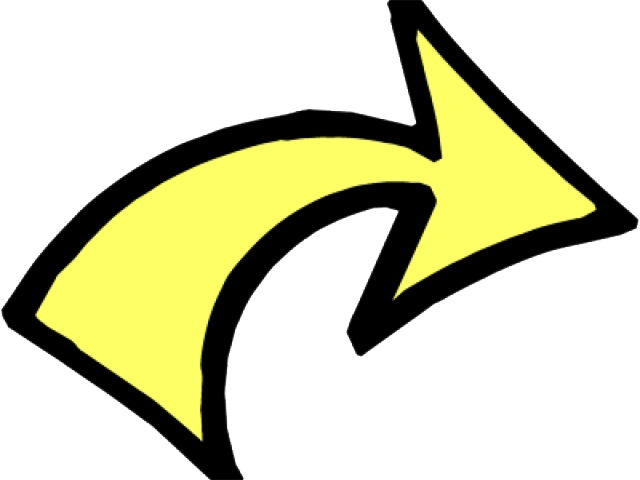 Deployment of Artwork and Metadata
Ipinata: https://www.pinata.cloud
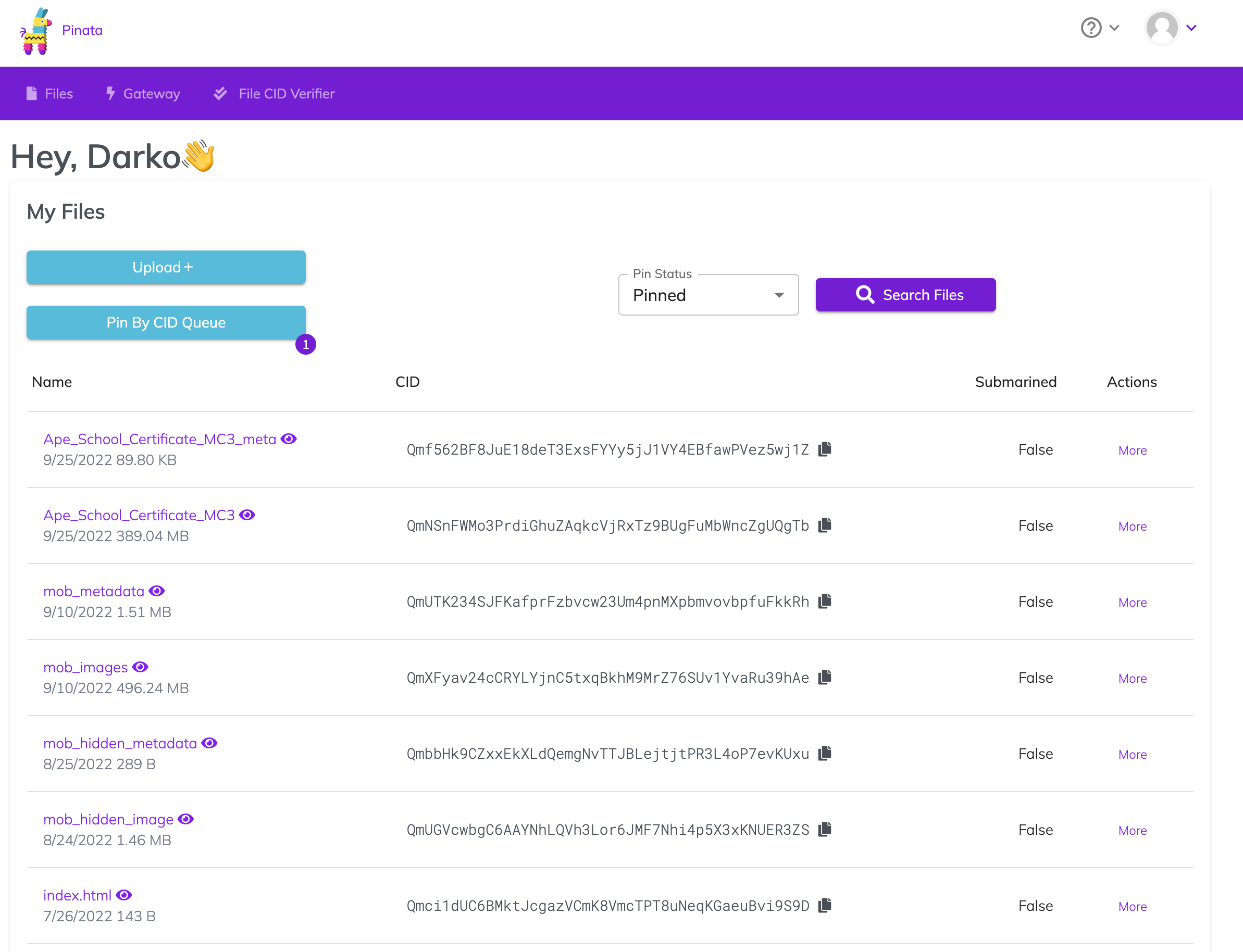 MINT
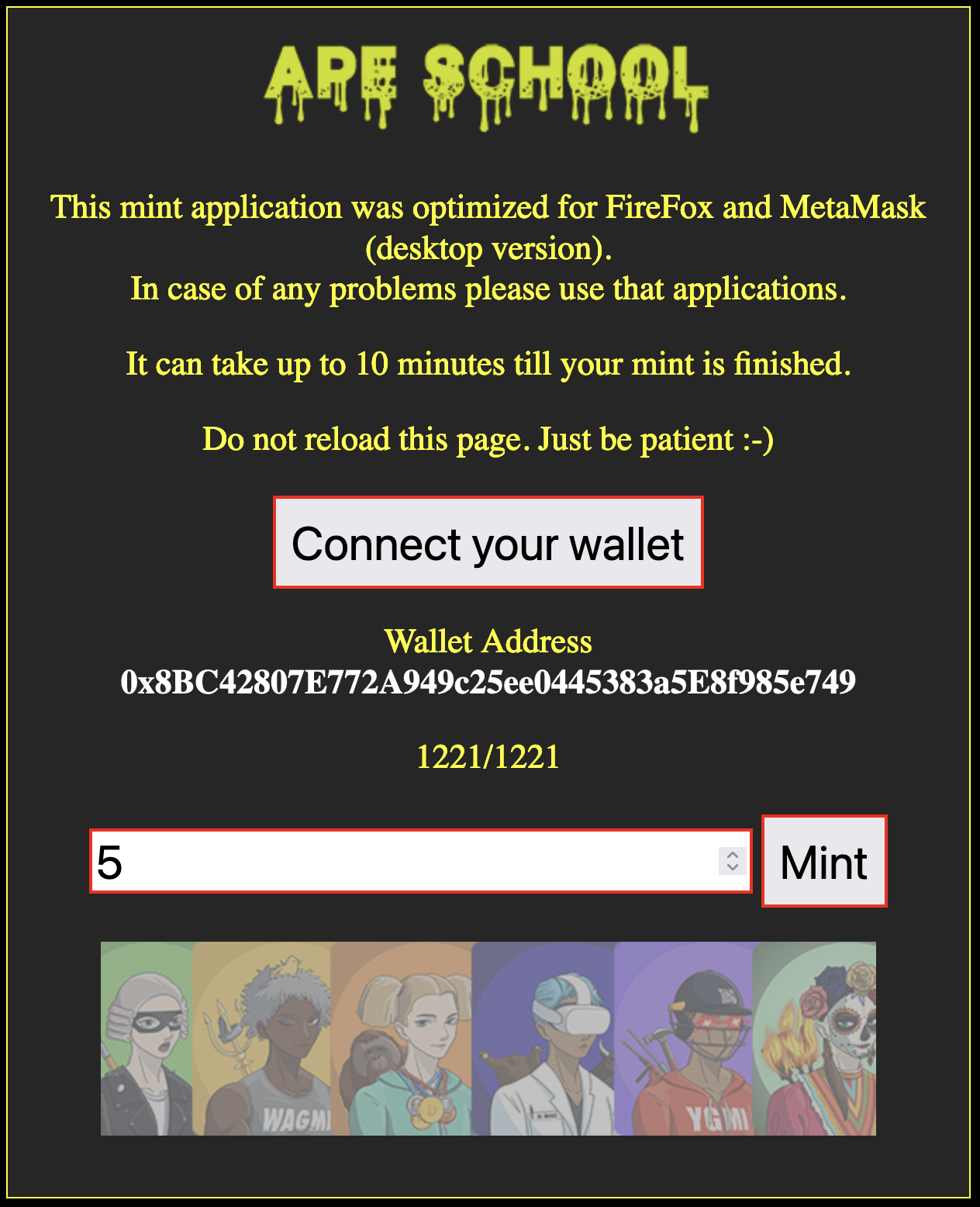 Last check of each parameter
Set contract to paused=false
Set mint page live
Support it in discord and on Twitter
Reveal
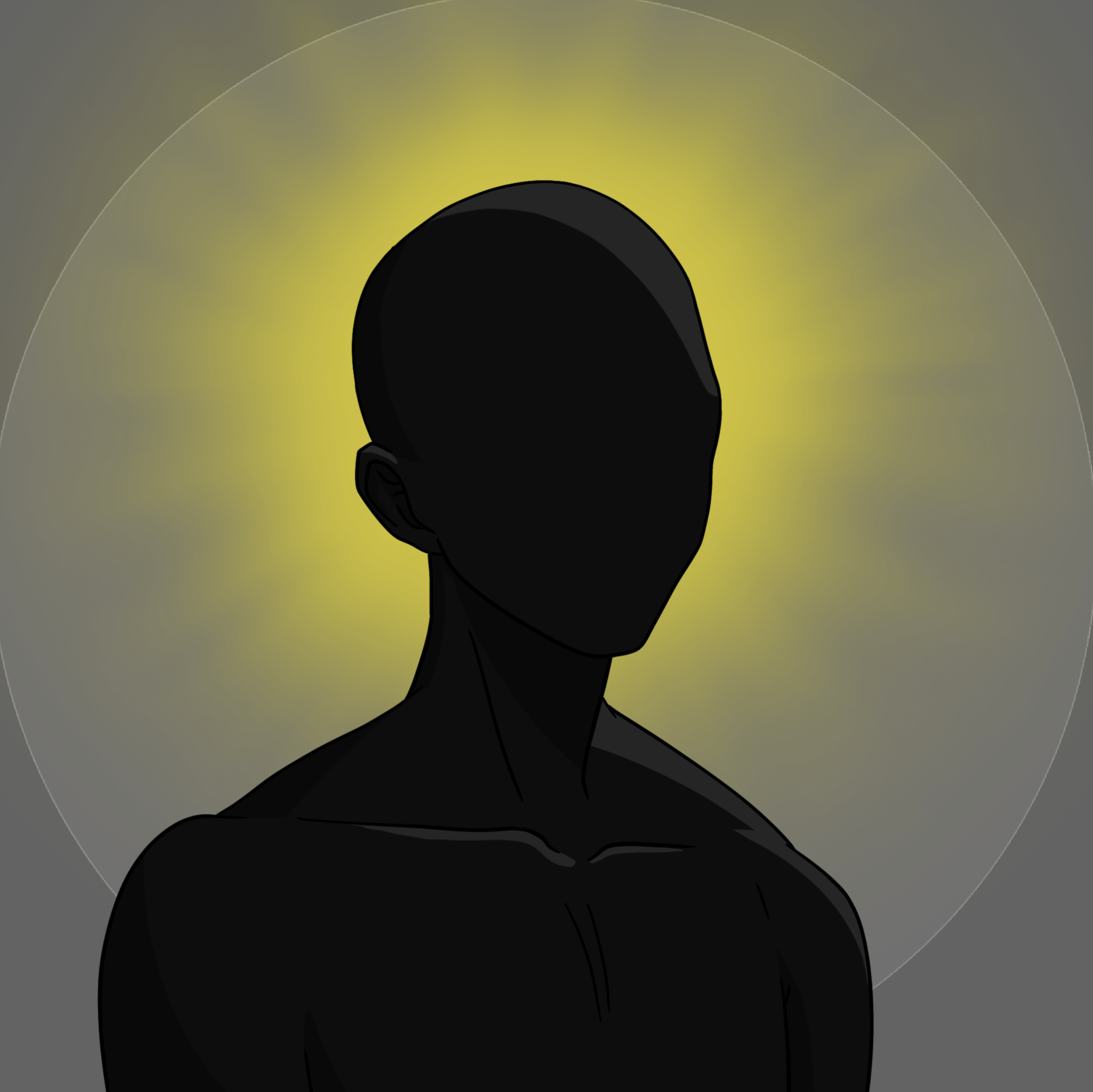 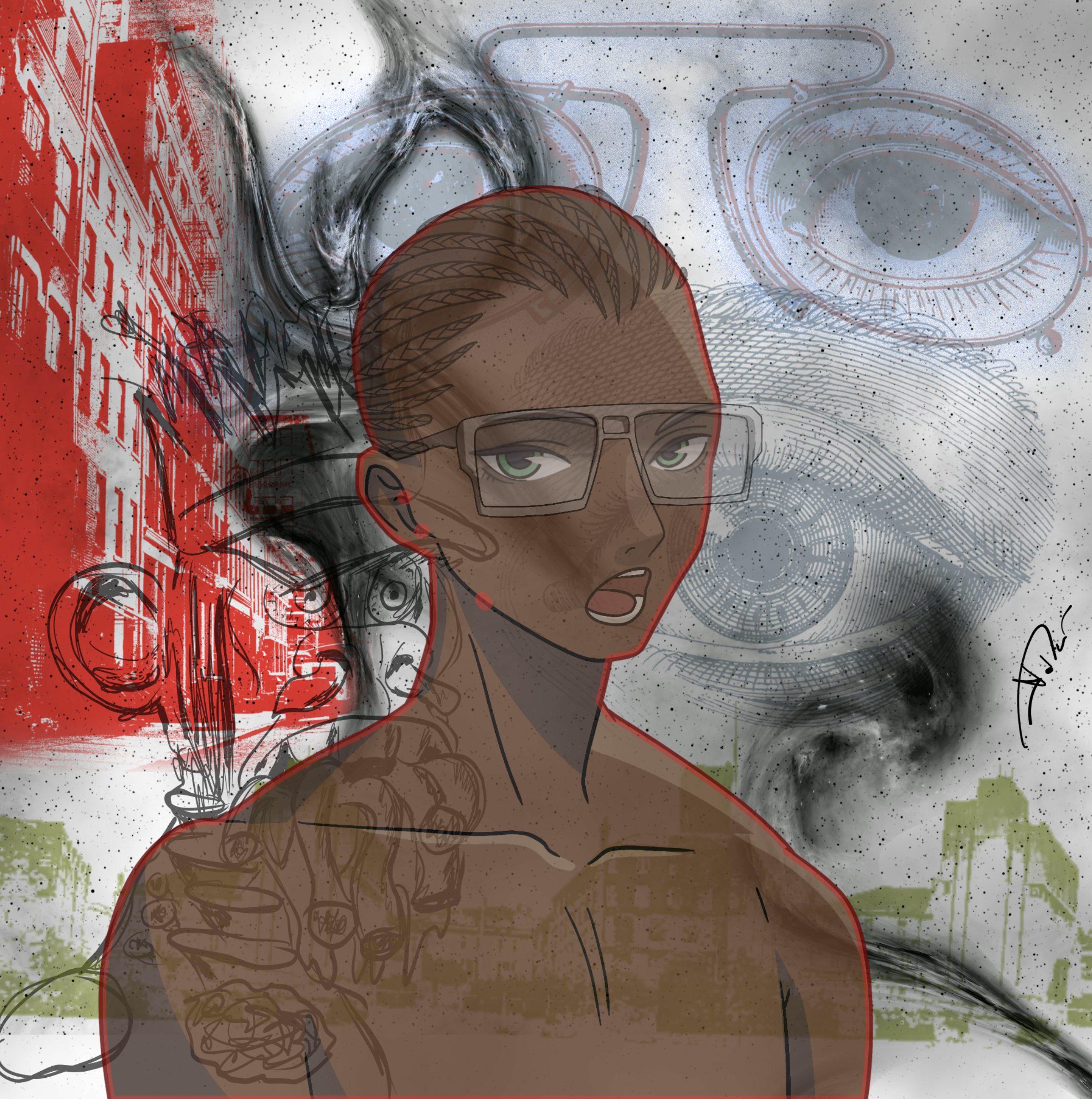 Showing the „real“ artwork of the NFT
Hyped moment followed by price drop
Technically exchange of metadata (link with CID in the smart contract)
CID  data identifyer on ipfs
Coming soon
You will analyse different projects with help of the framework
Workshops
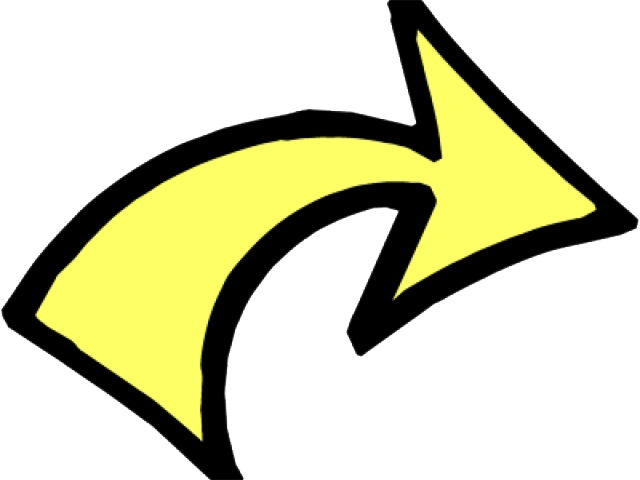 “Risk analysis of NFT project”
25.11.2022 18:00-20:00
“Marketing strategy in NFT projects with the main focus on Twitter Spaces”
16.12.2022 18:00-20:00
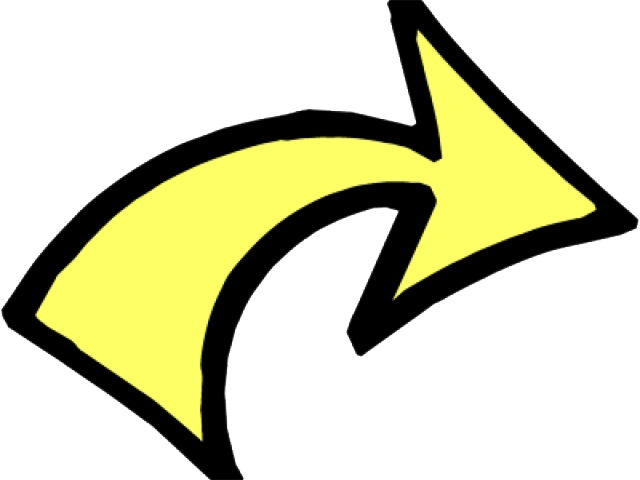 You will develop pitch for Twitter spaces
Prepare yourself:
Make yourself familiar with twitter (install it  and play with it) 
Make yourself familiar with discord (install it  and play with it)
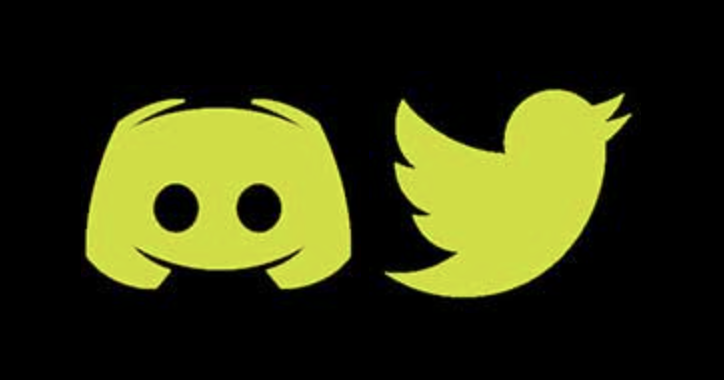 Jump on some spaces, join some discord servers …